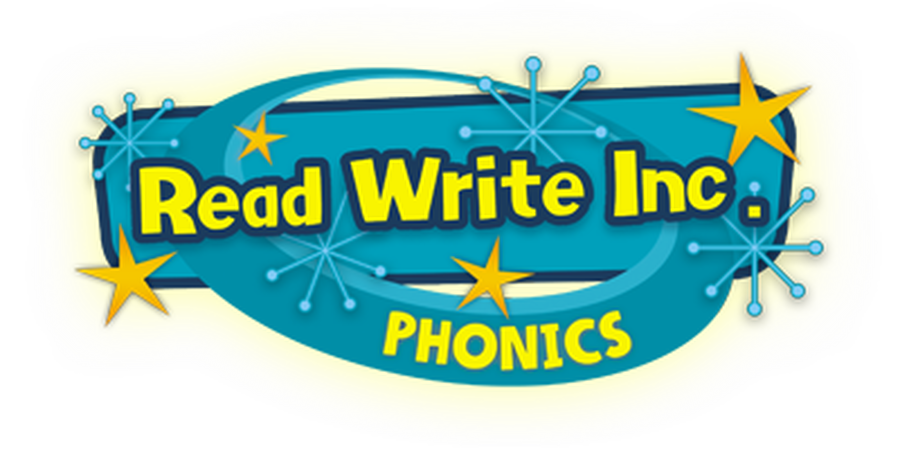 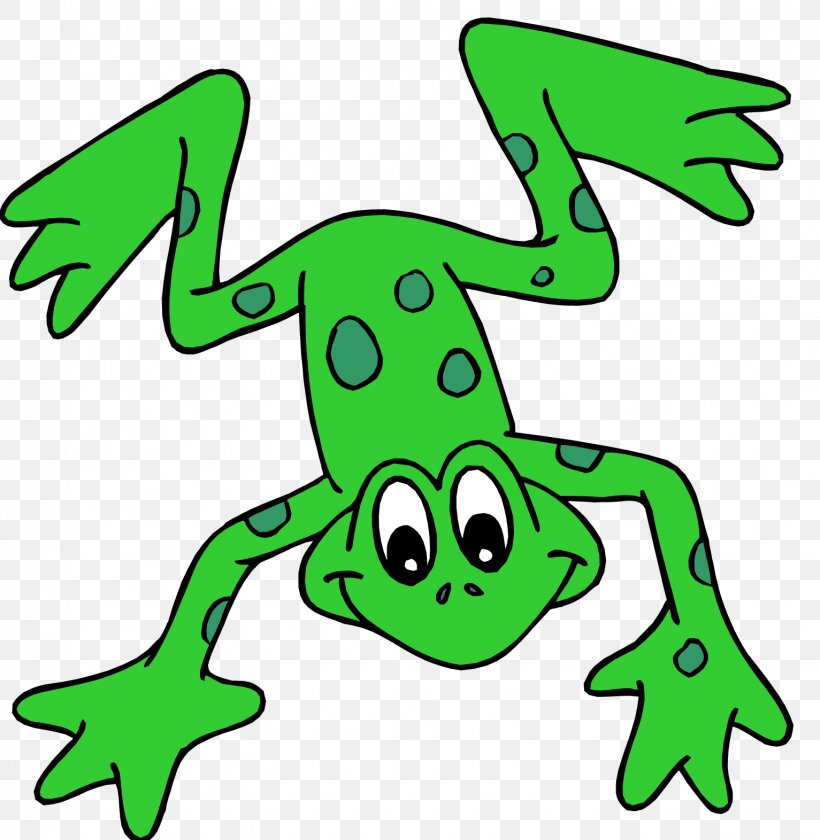 EYFS Literacy
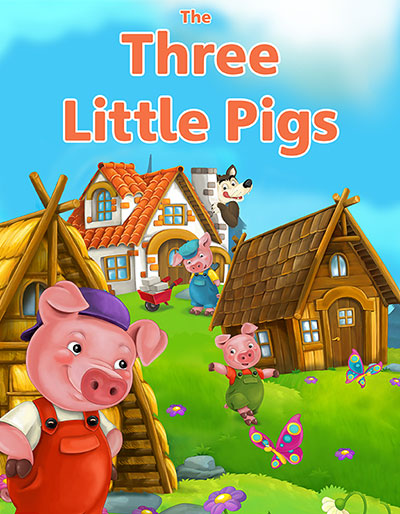 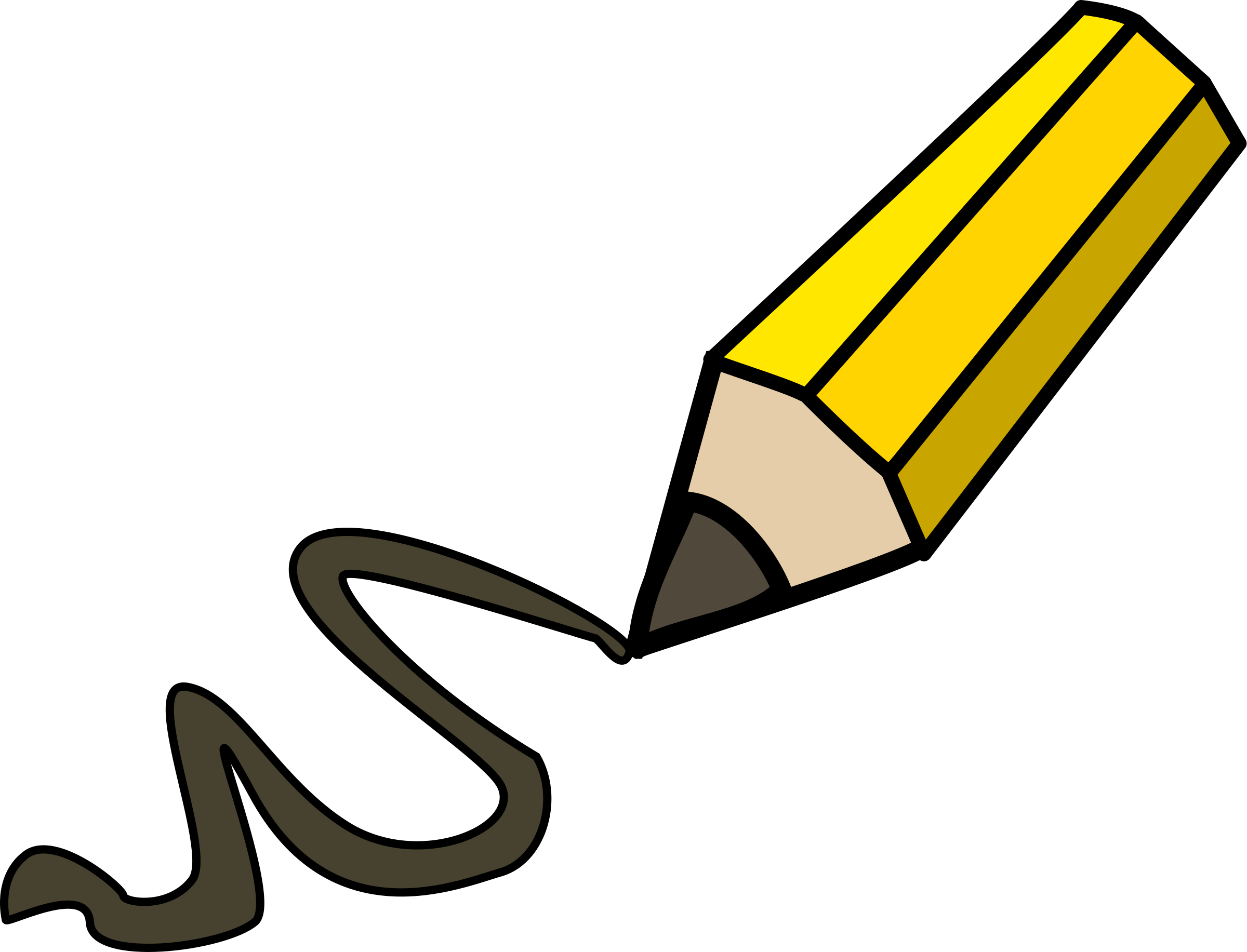 w/c 1st June 2020
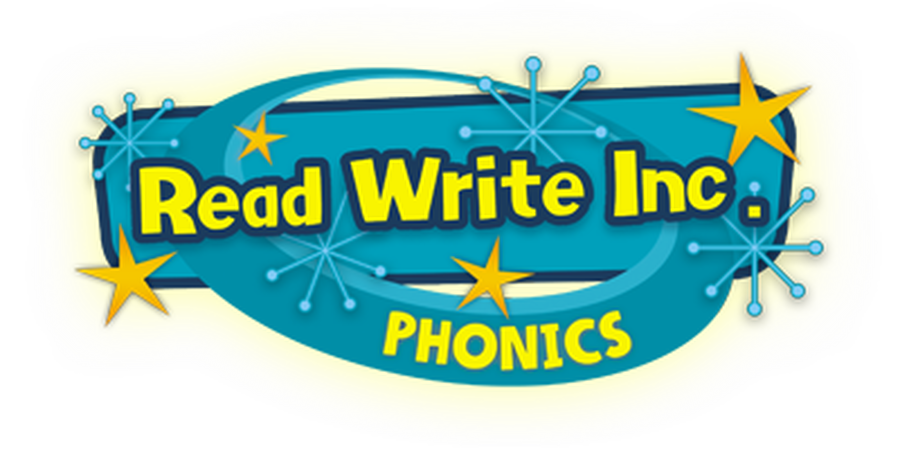 Phonics
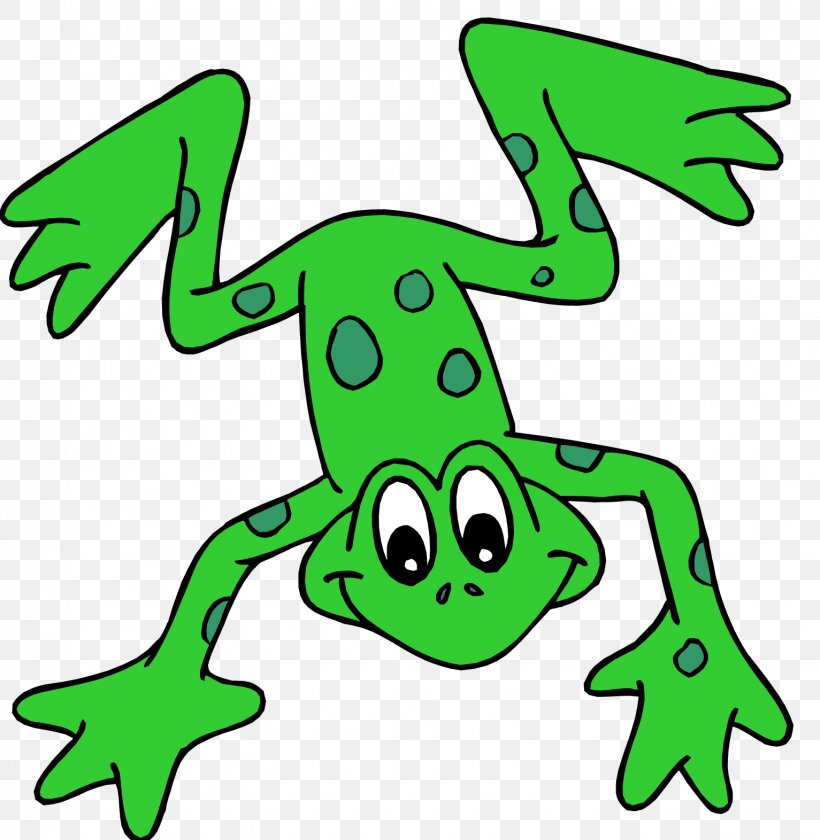 Session 4
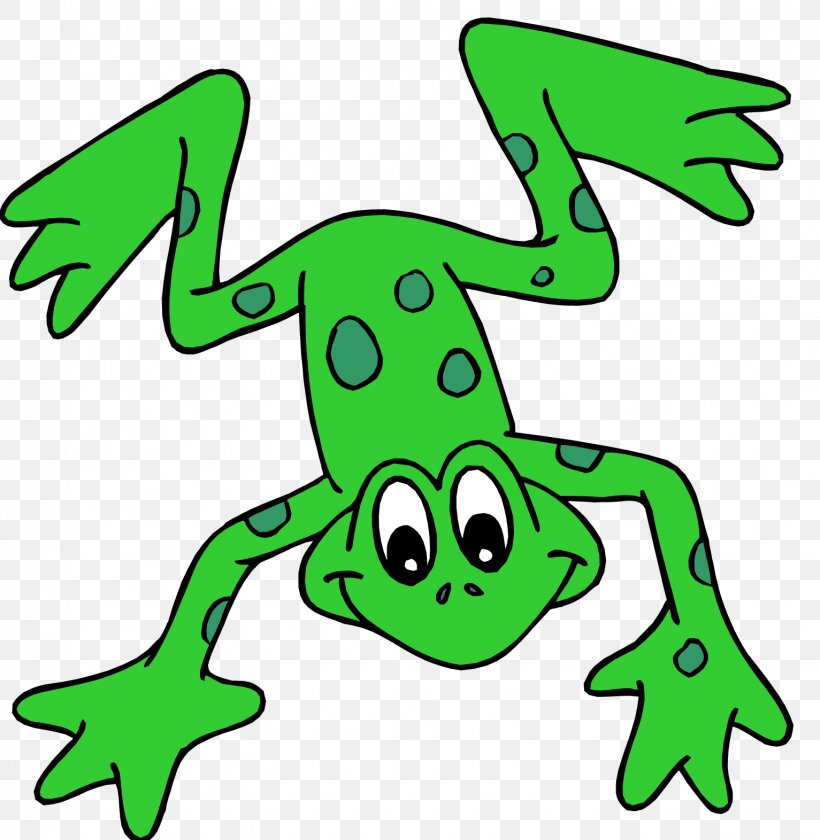 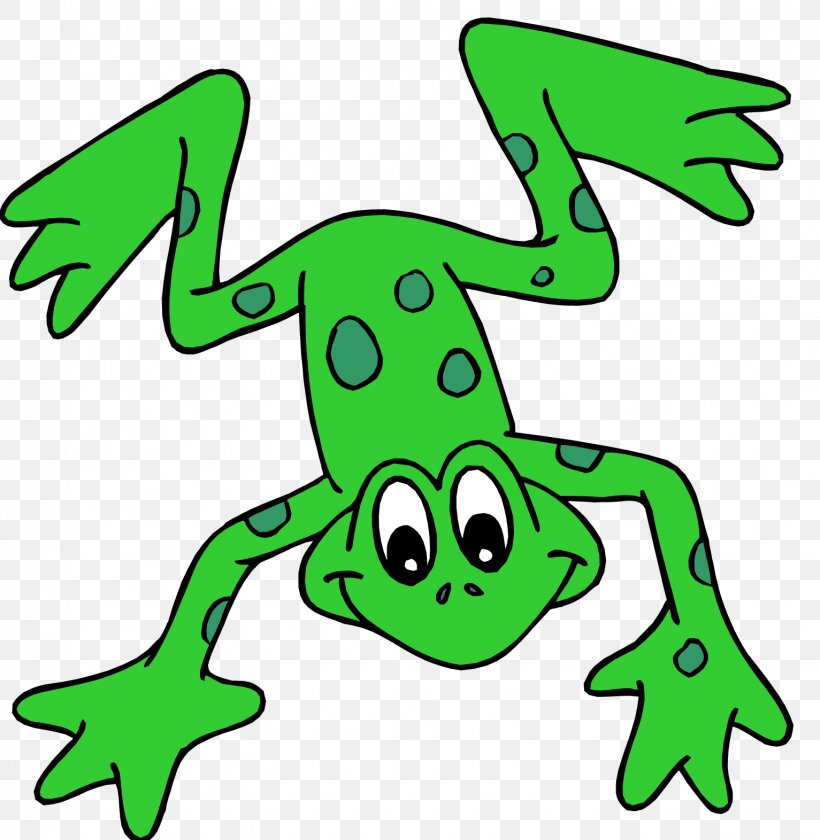 Phonics- Speedy Sounds
Click on the orange square to begin.

Each letter will appear and disappear each time you click.

How fast can you read each sound?
j
th
sh
a
ch
l
w
e
b
n
p
u
Phonics- Fred Talk
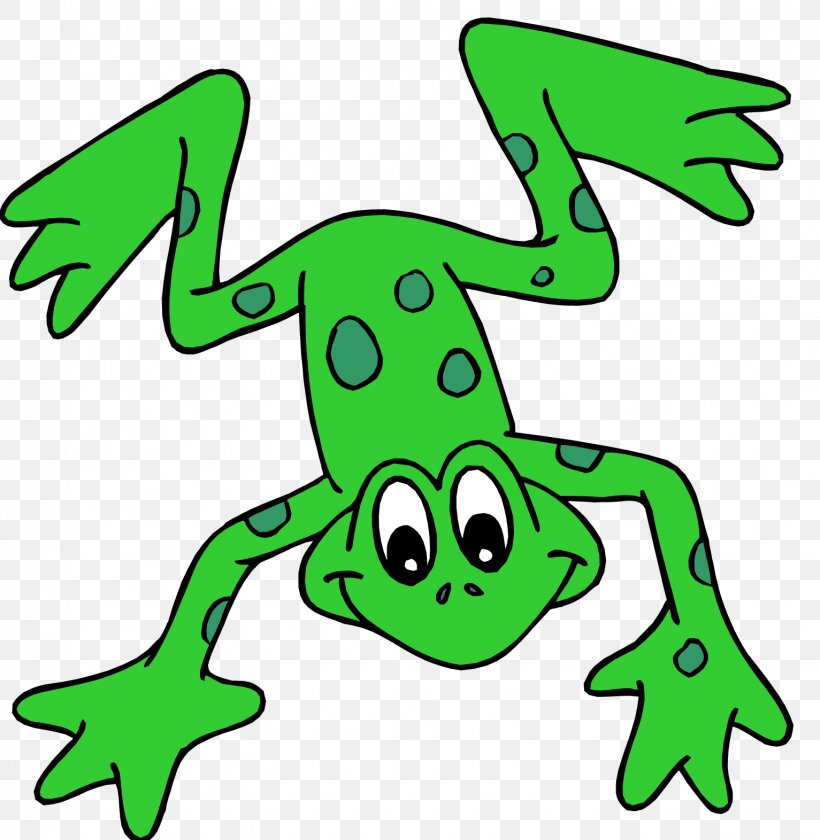 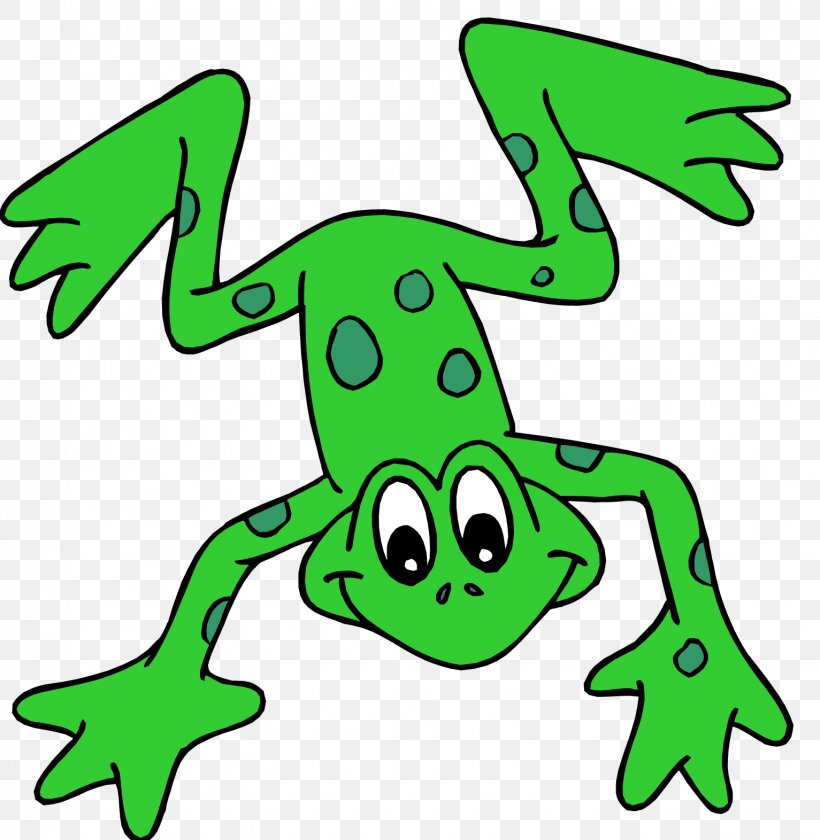 Match the Rhyming Words
Click the words that rhyme with cat.
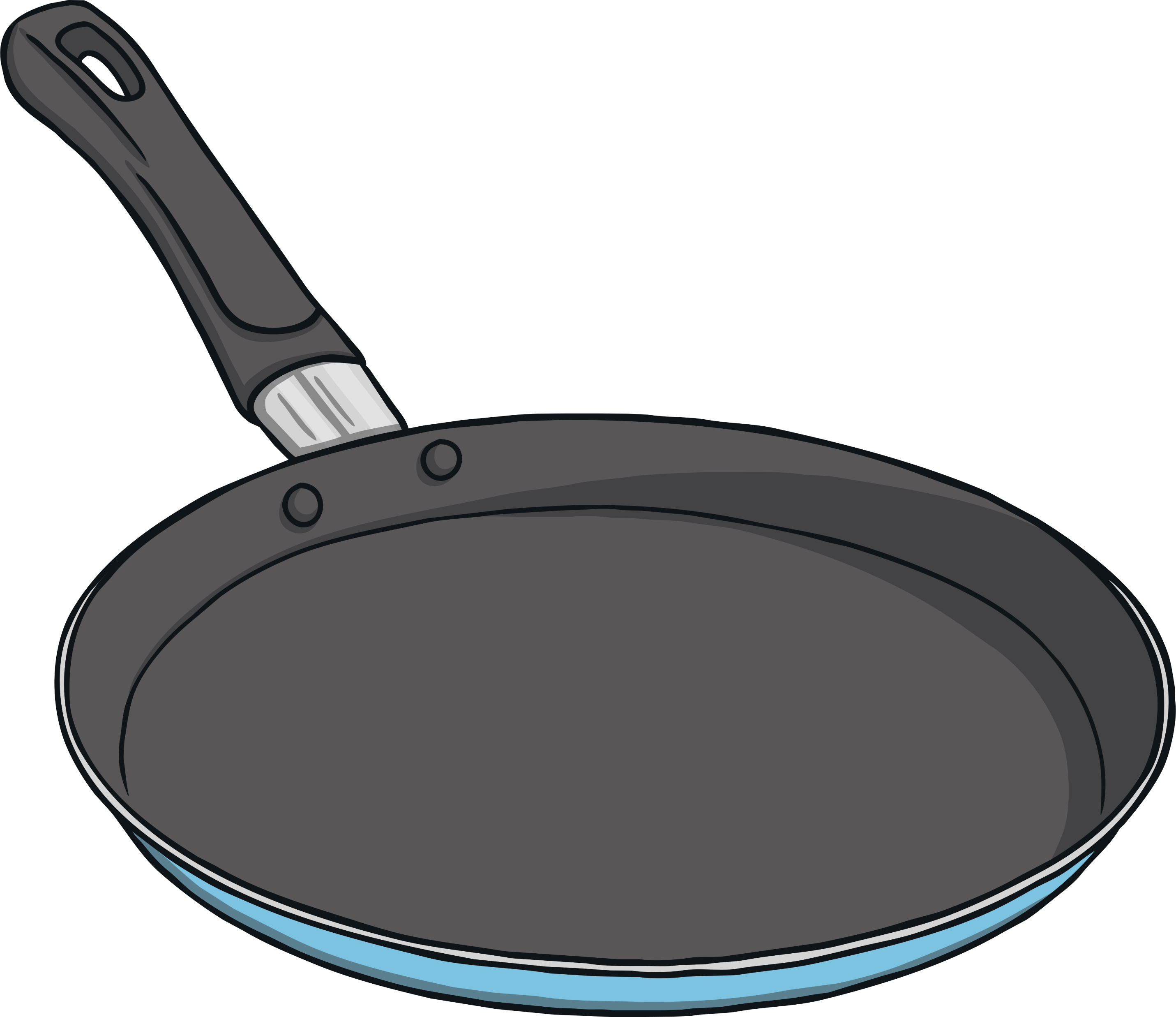 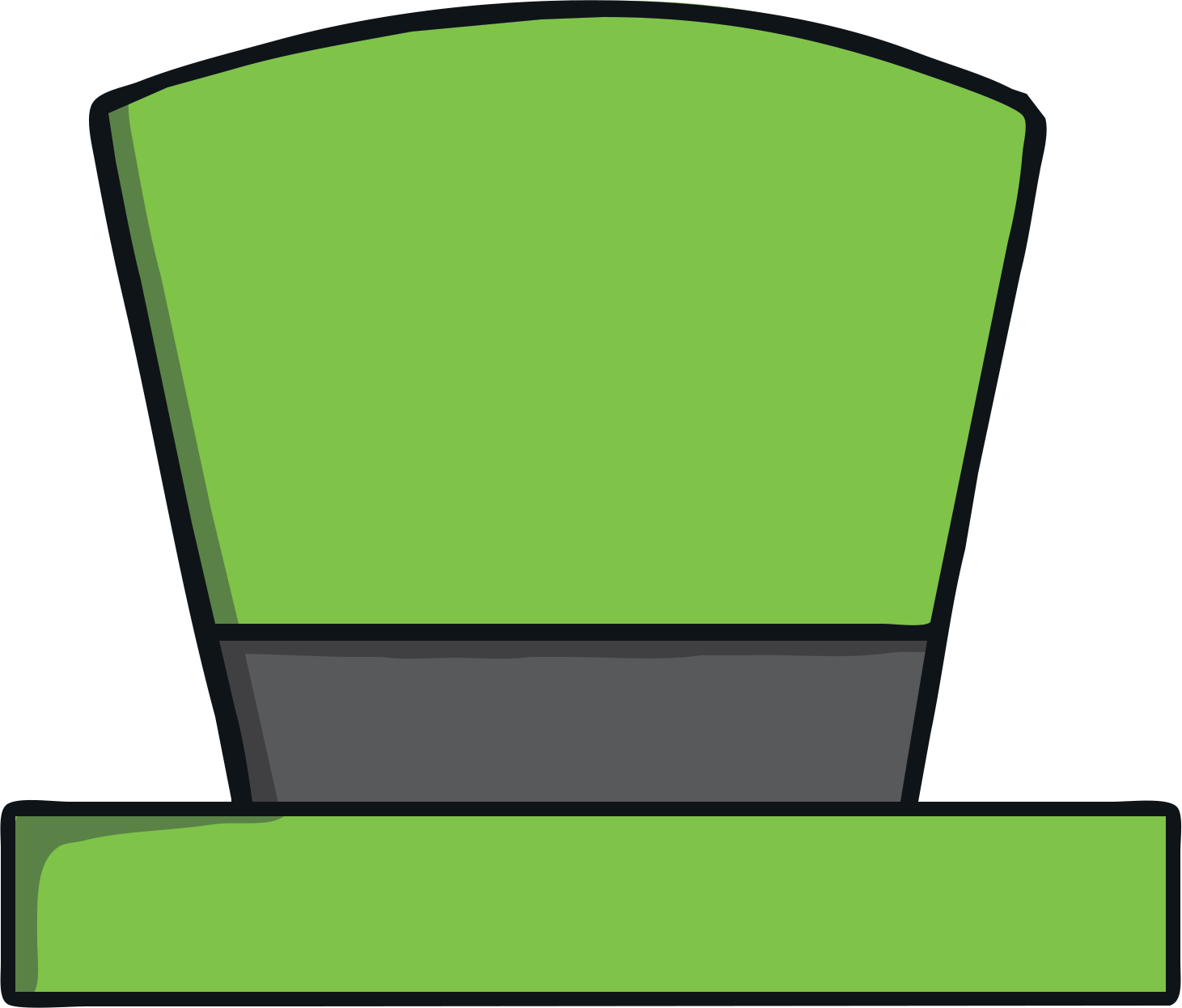 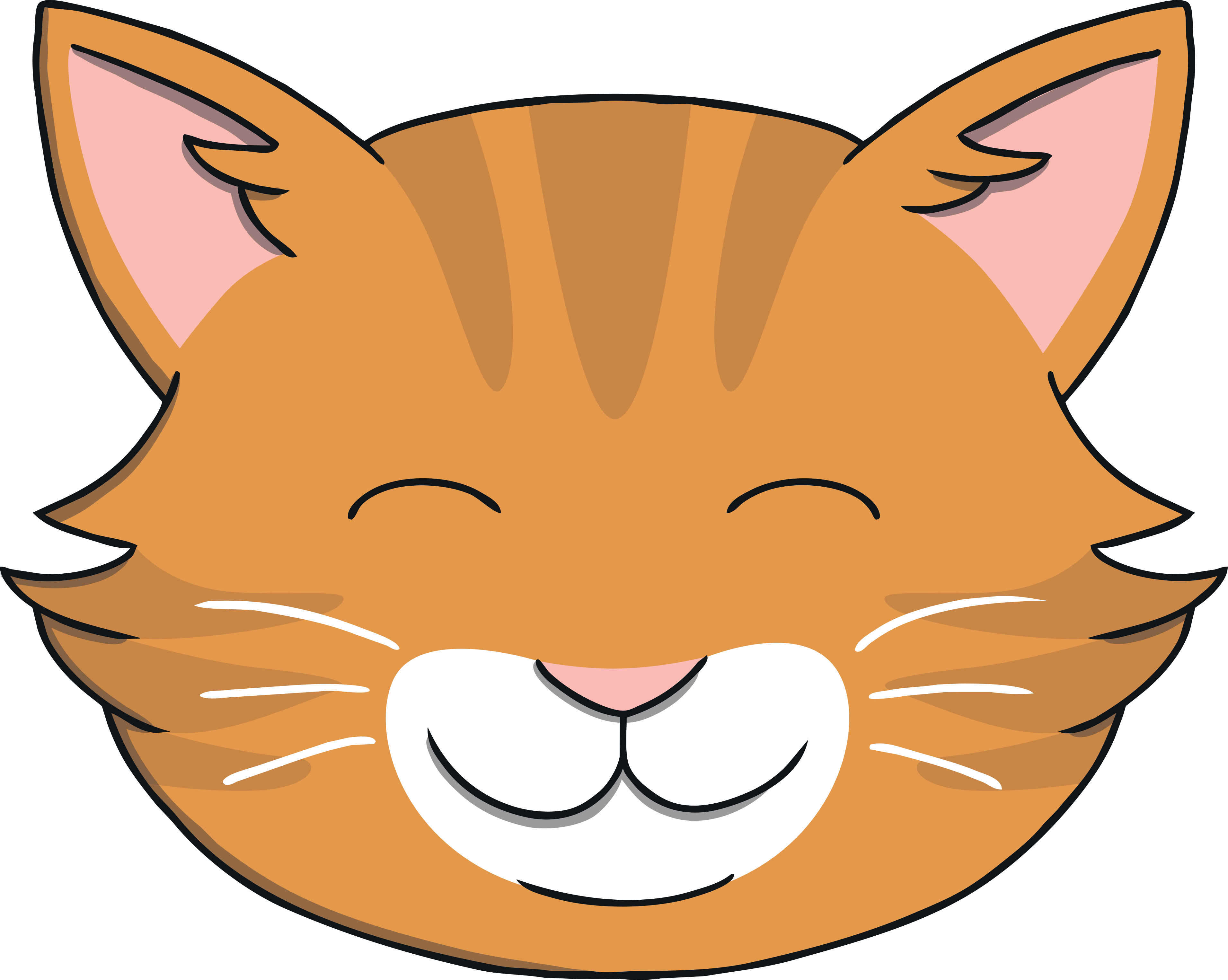 cat
hat
X
pan
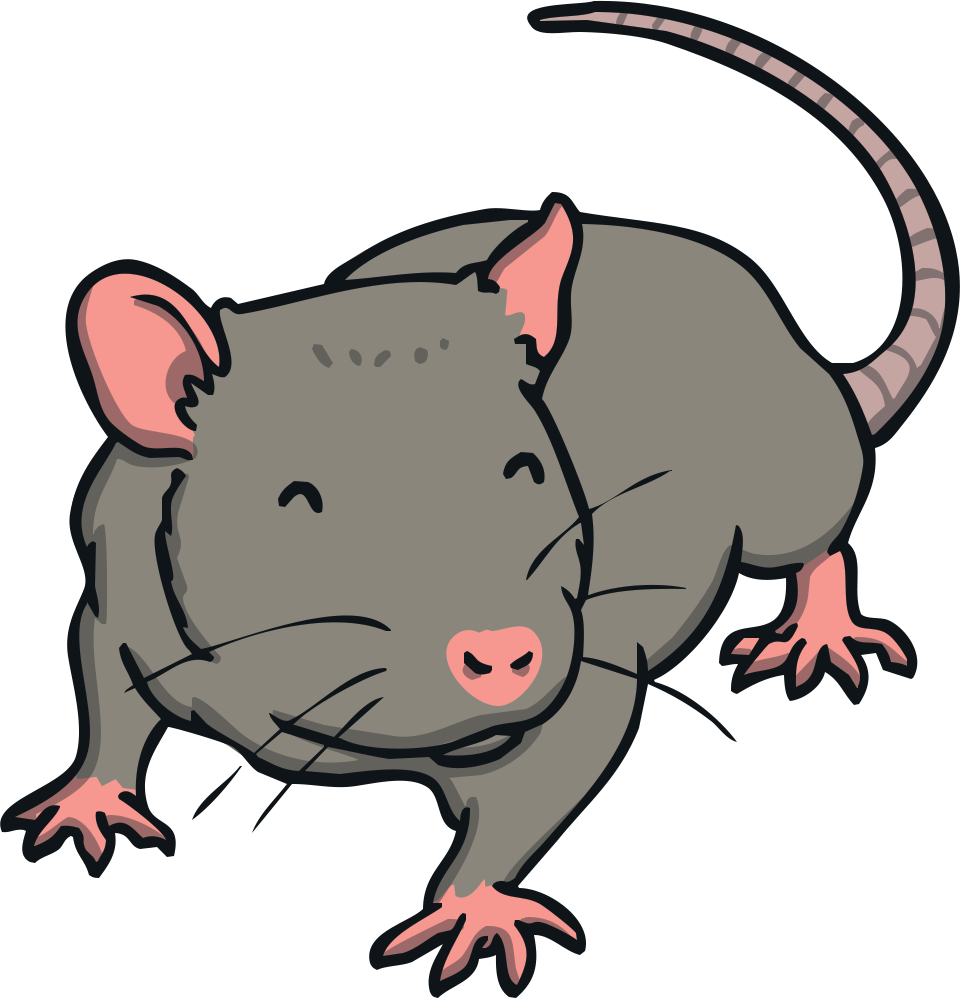 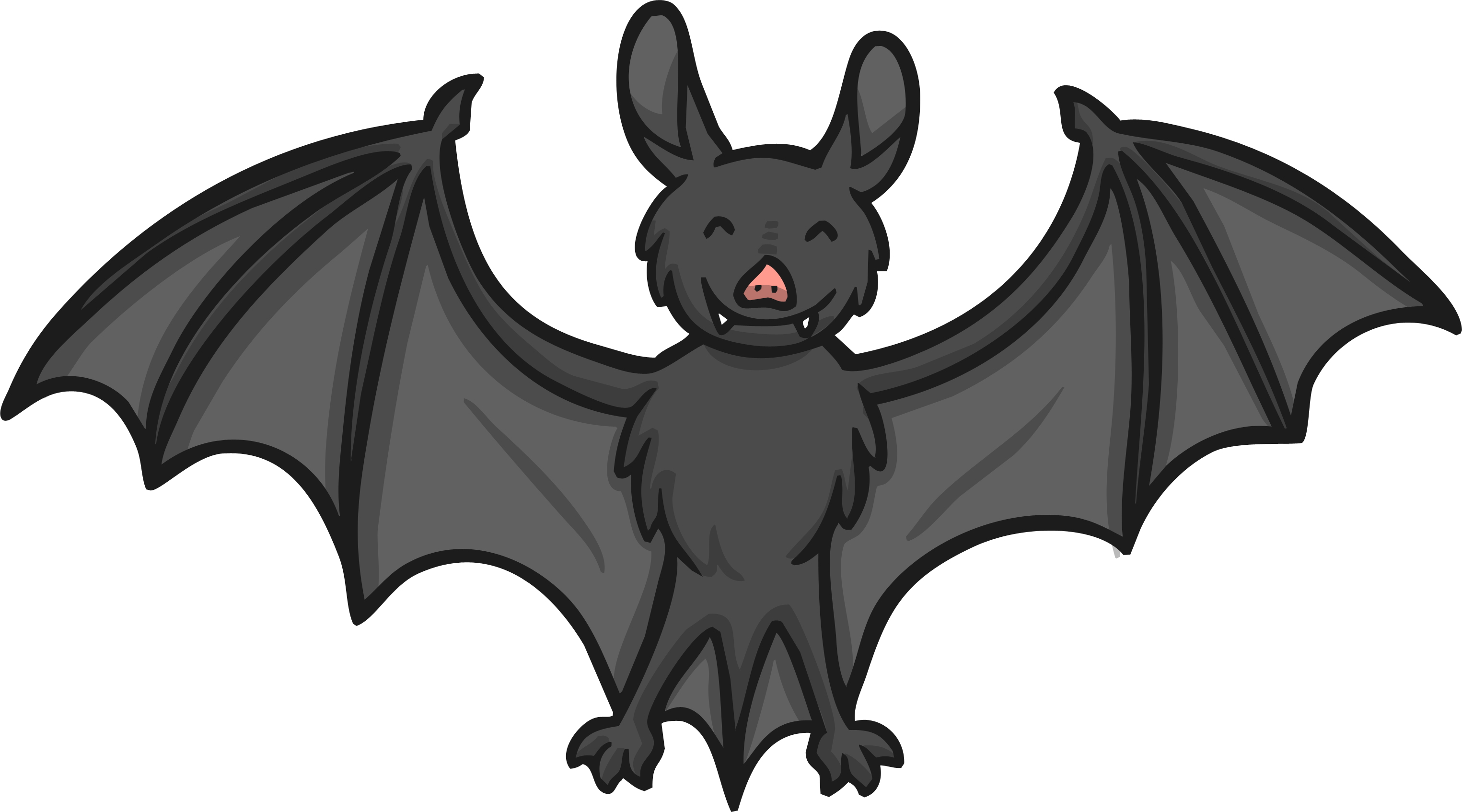 rat
bat
X
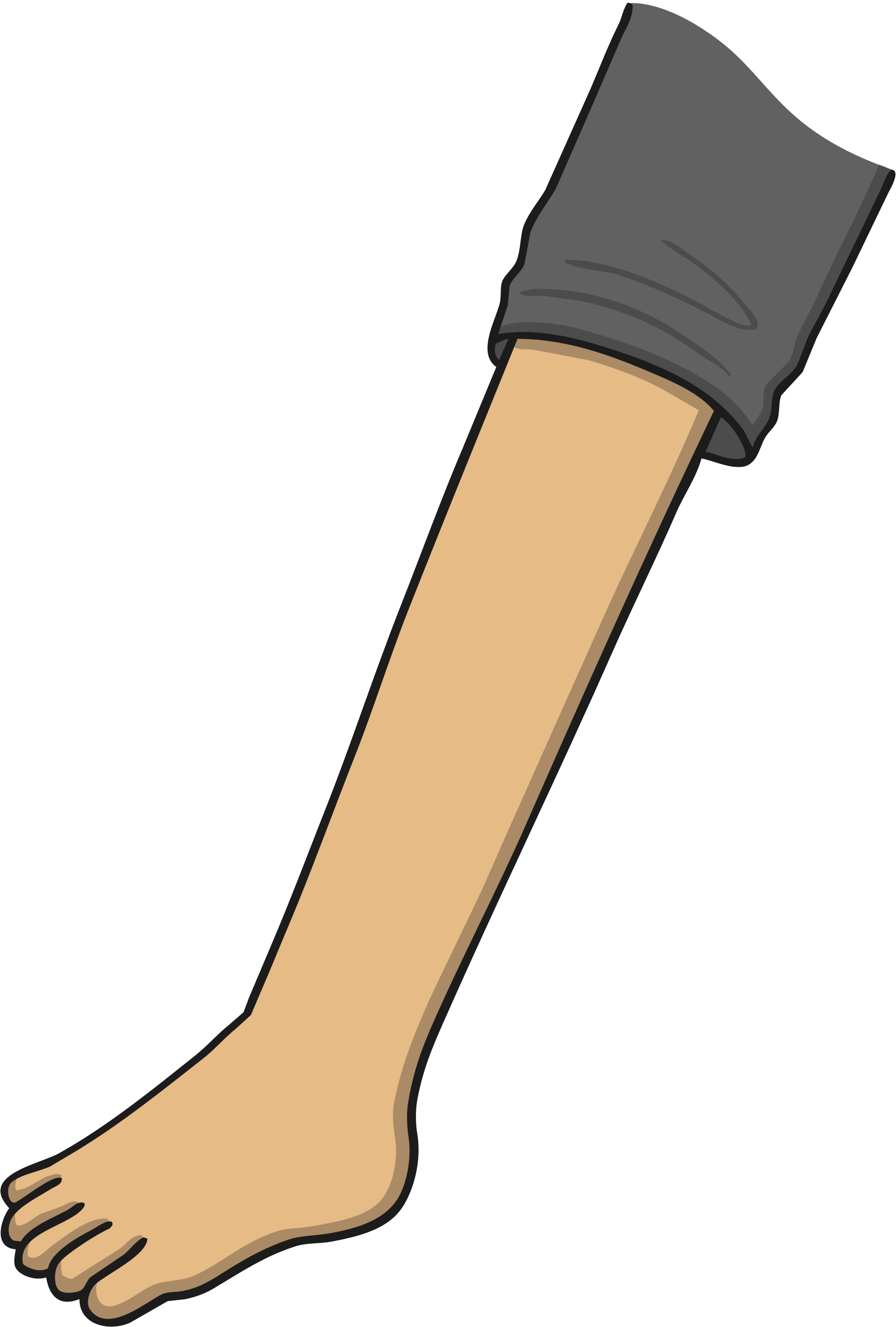 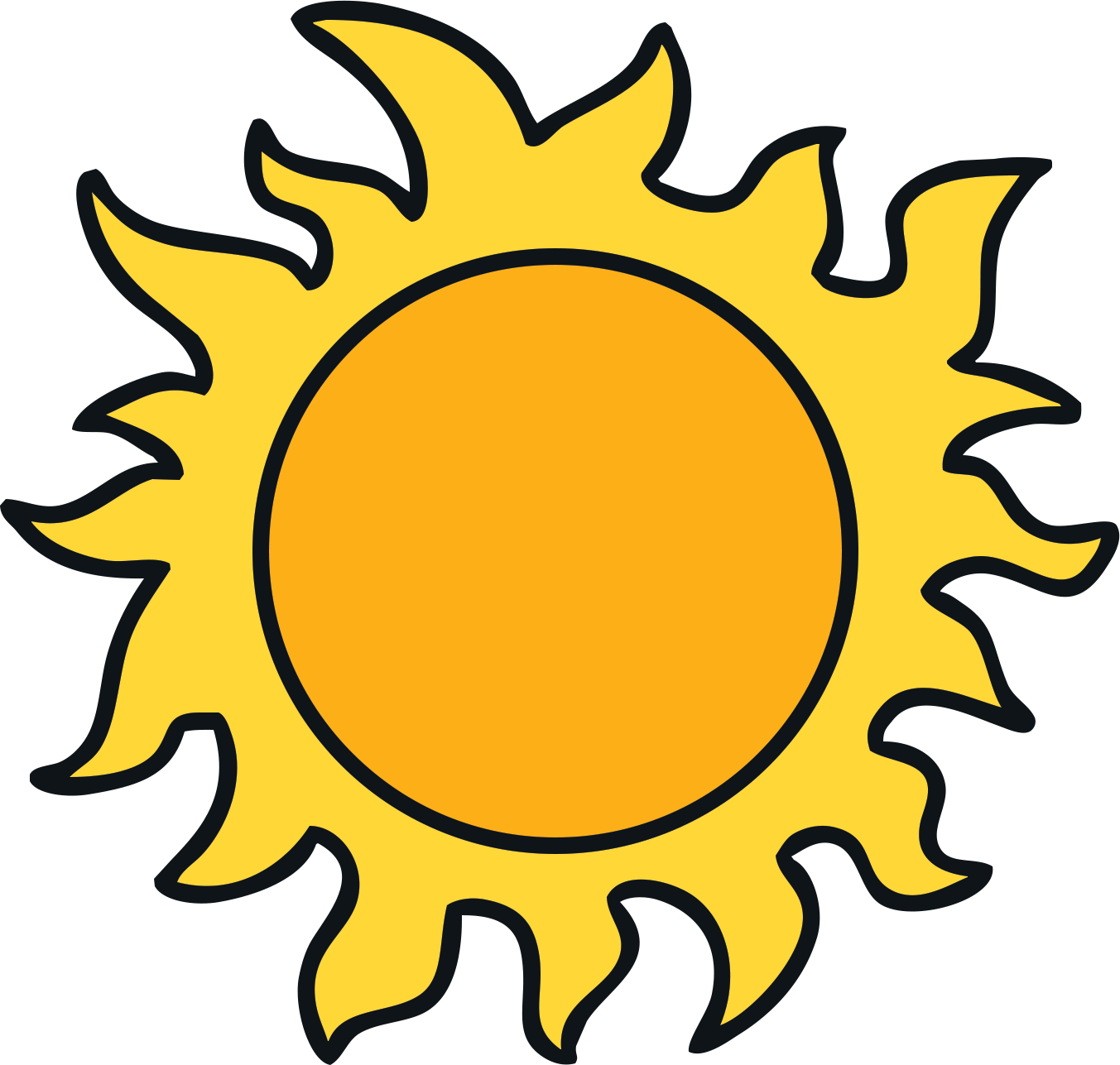 X
leg
sun
Phonics- Fred Talk
Click the words that rhyme with pop.
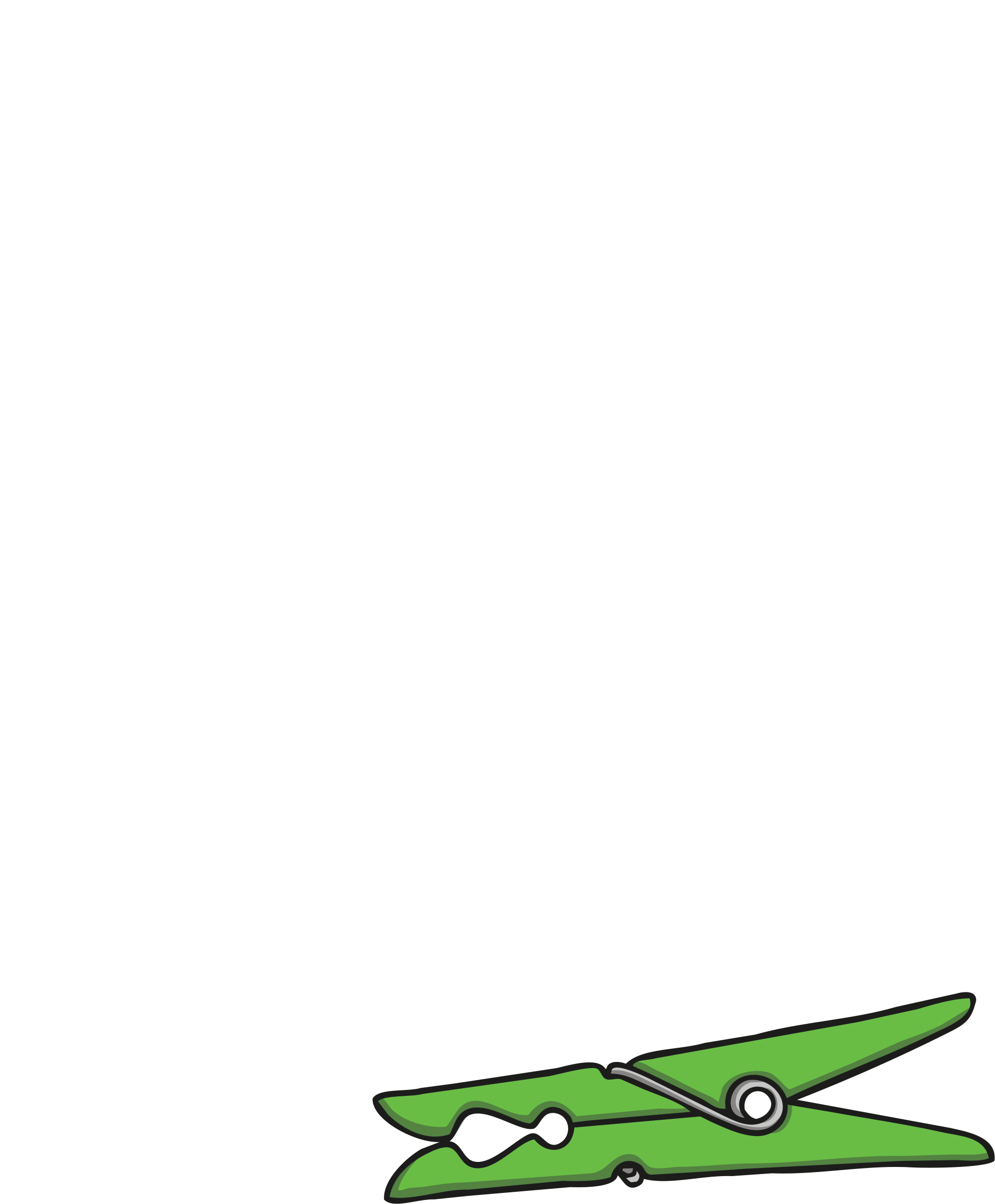 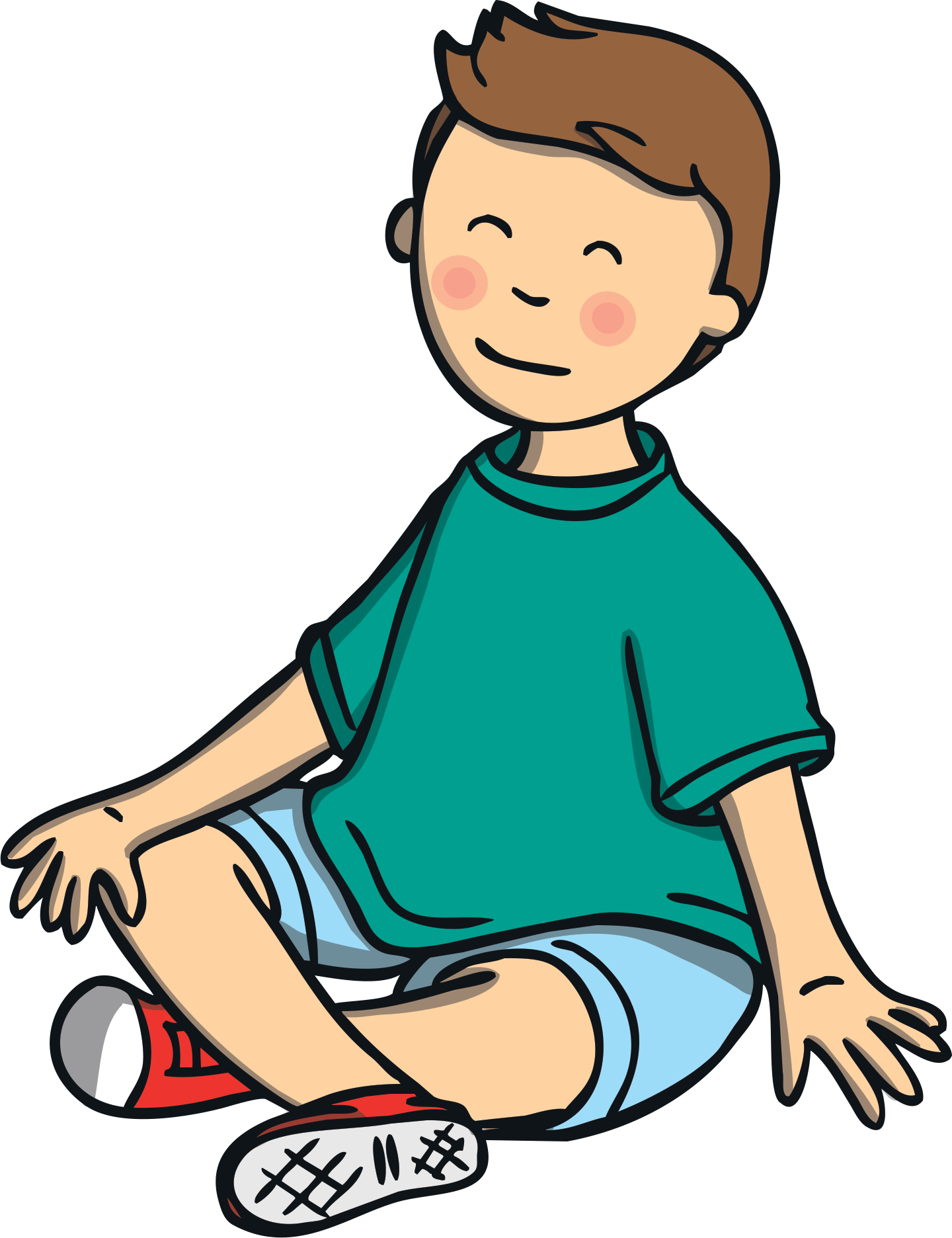 sit
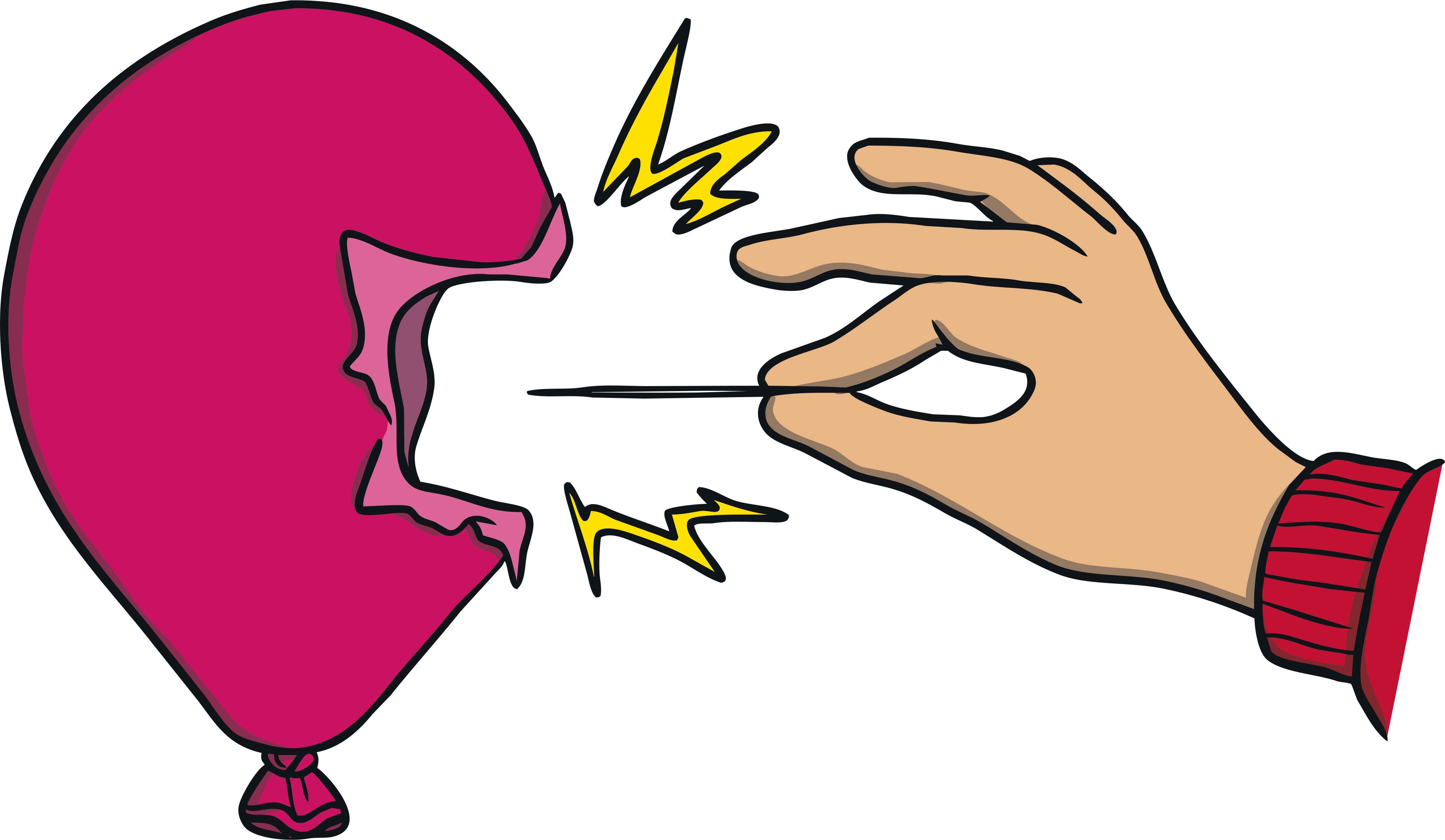 peg
pop
X
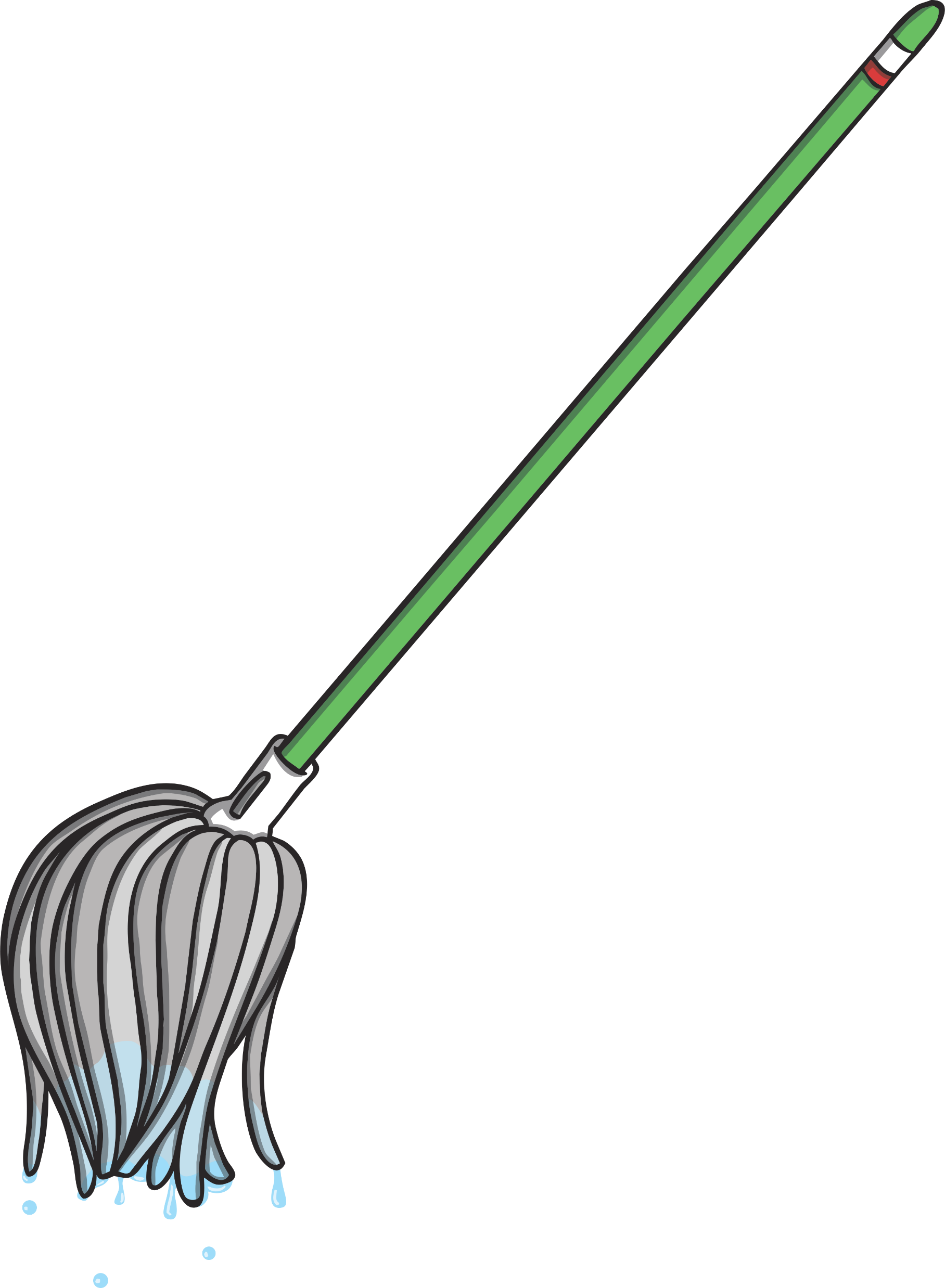 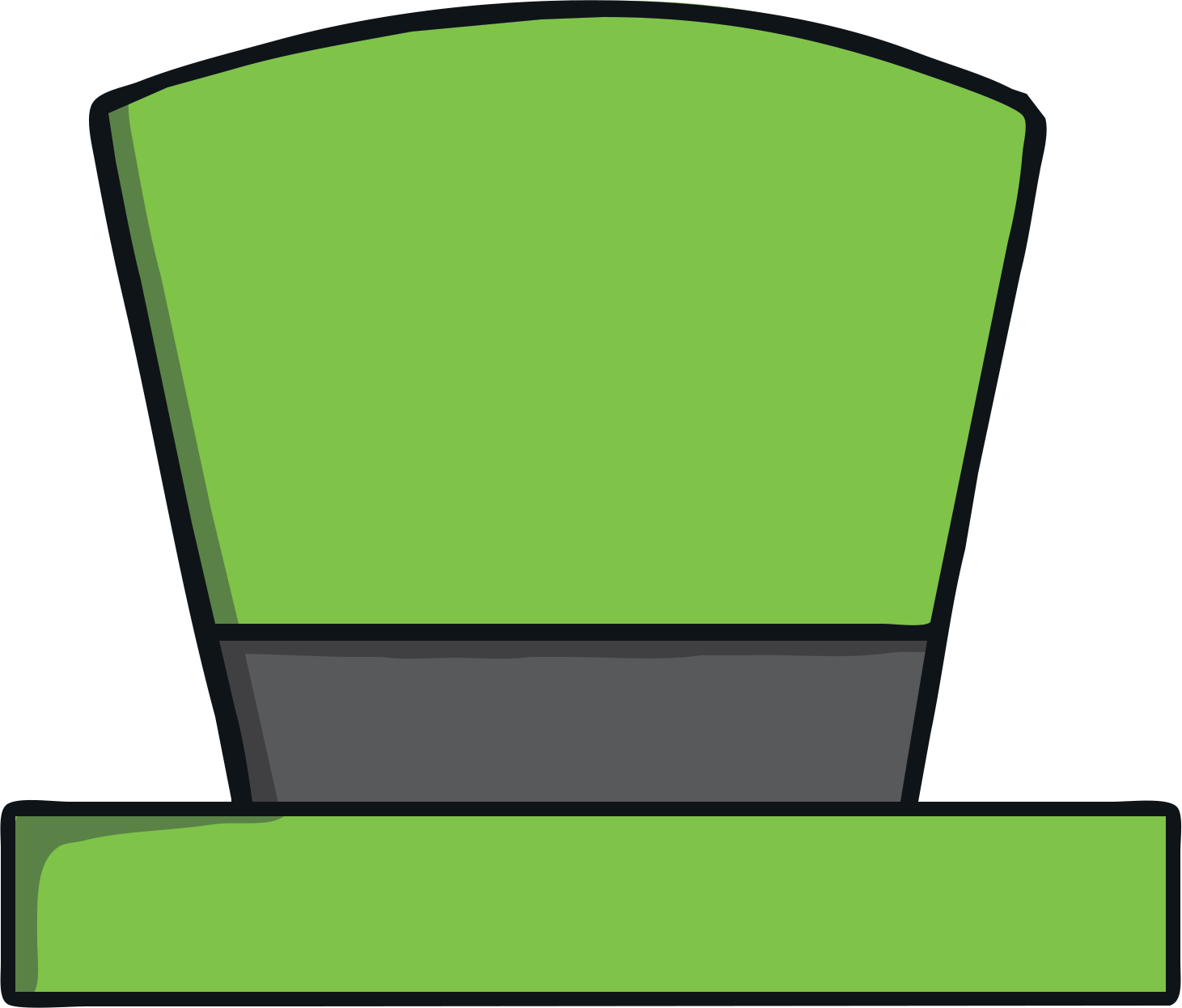 X
mop
X
hat
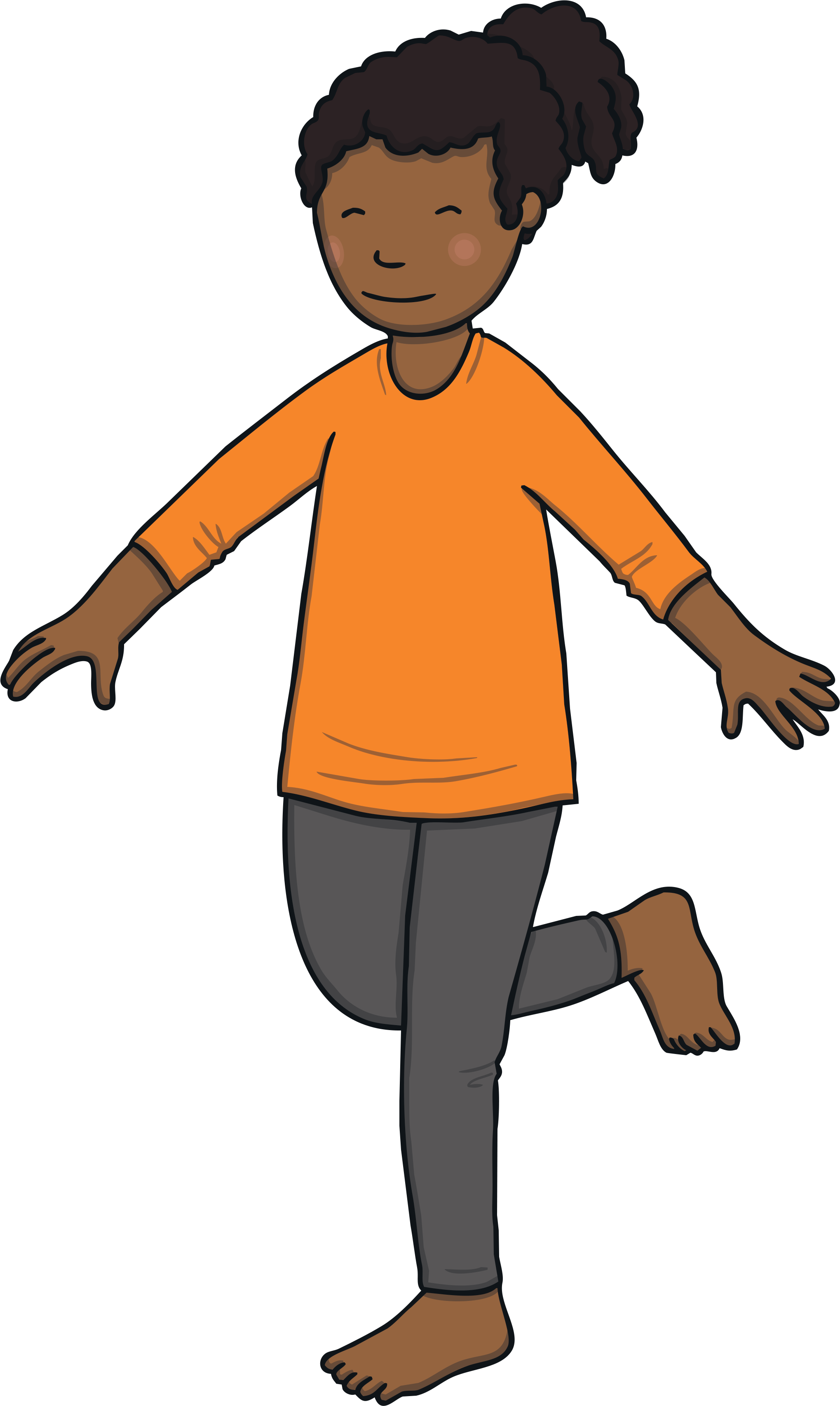 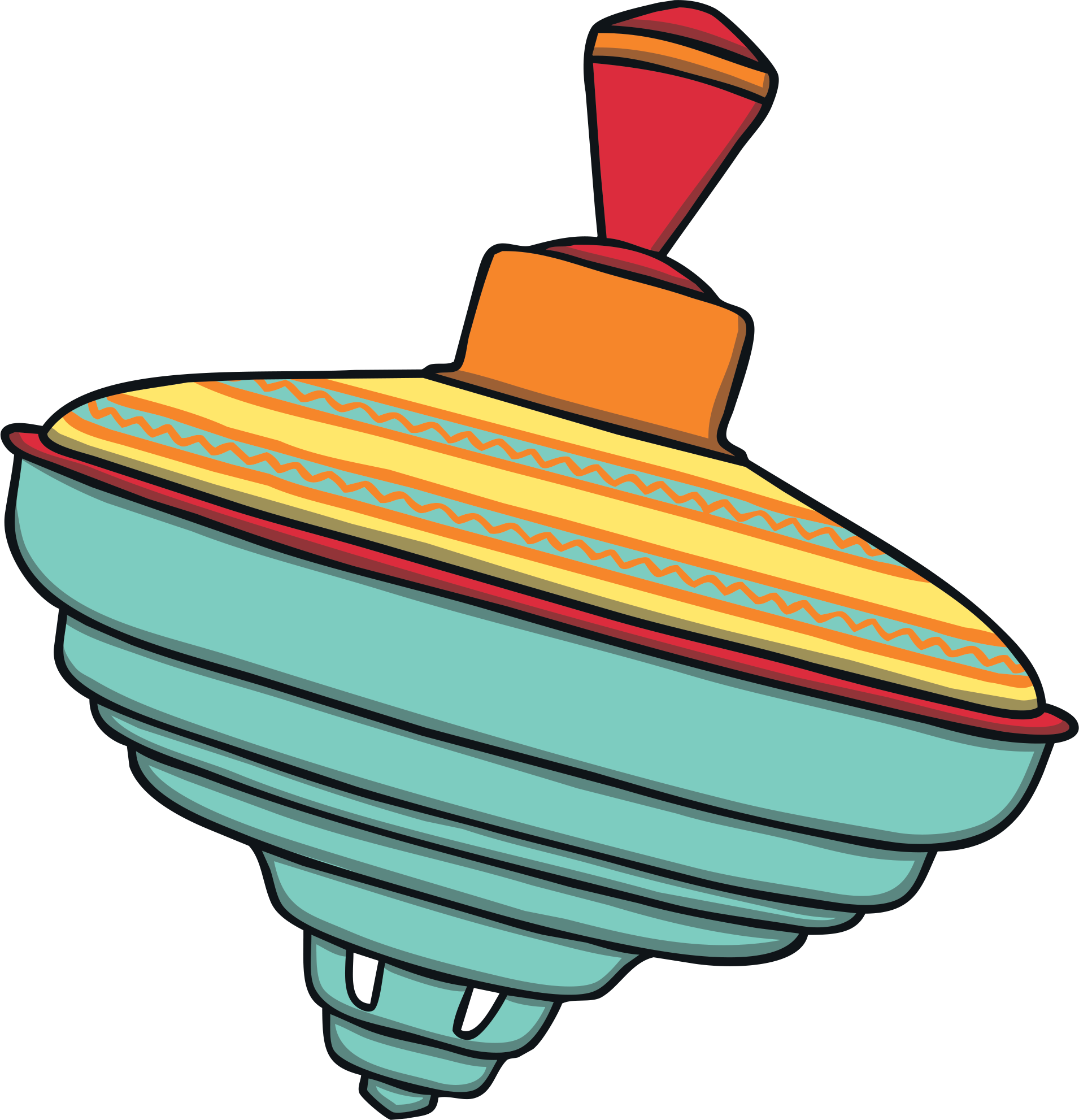 top
hop
Phonics- Fred Talk
Click the words that rhyme with sun.
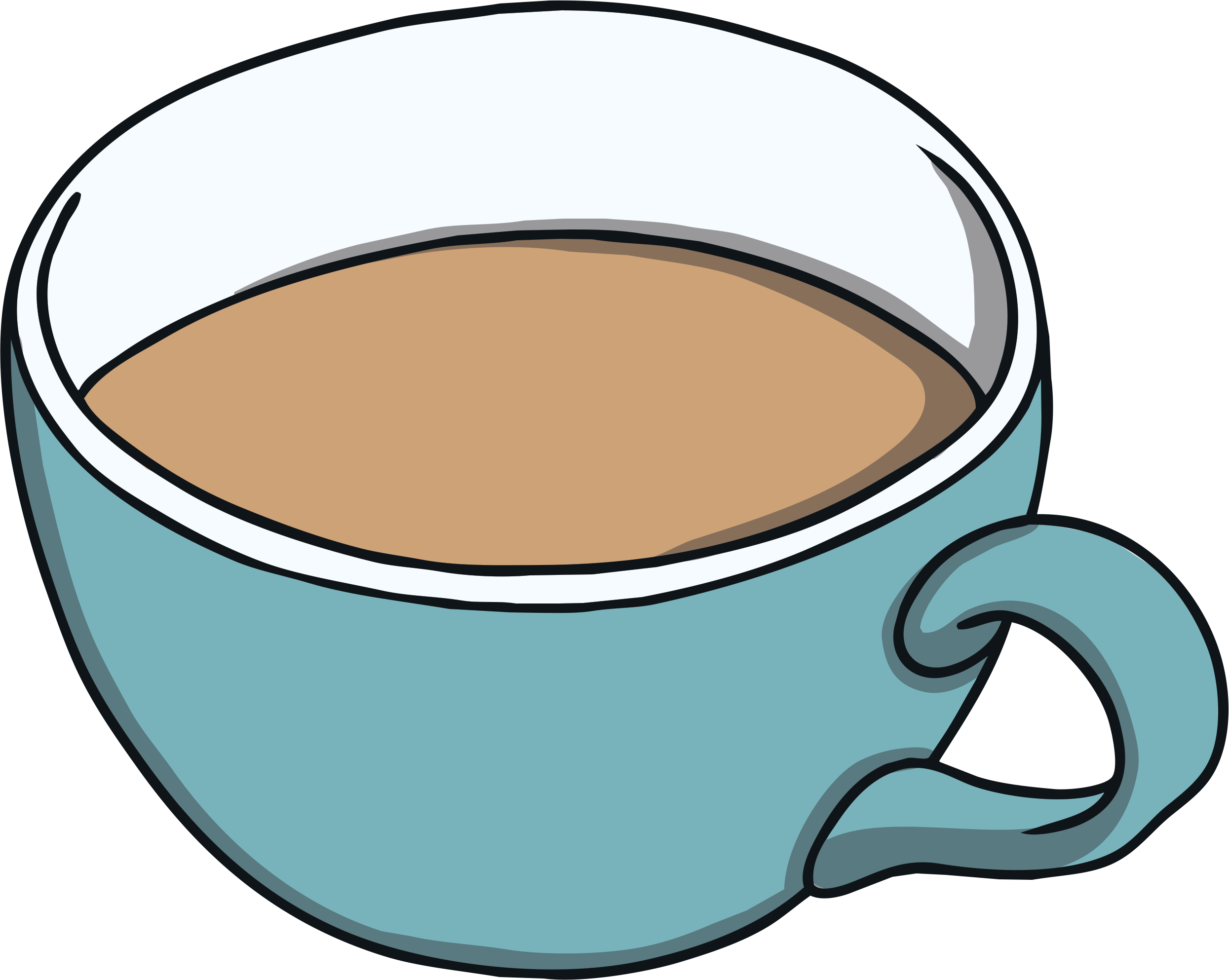 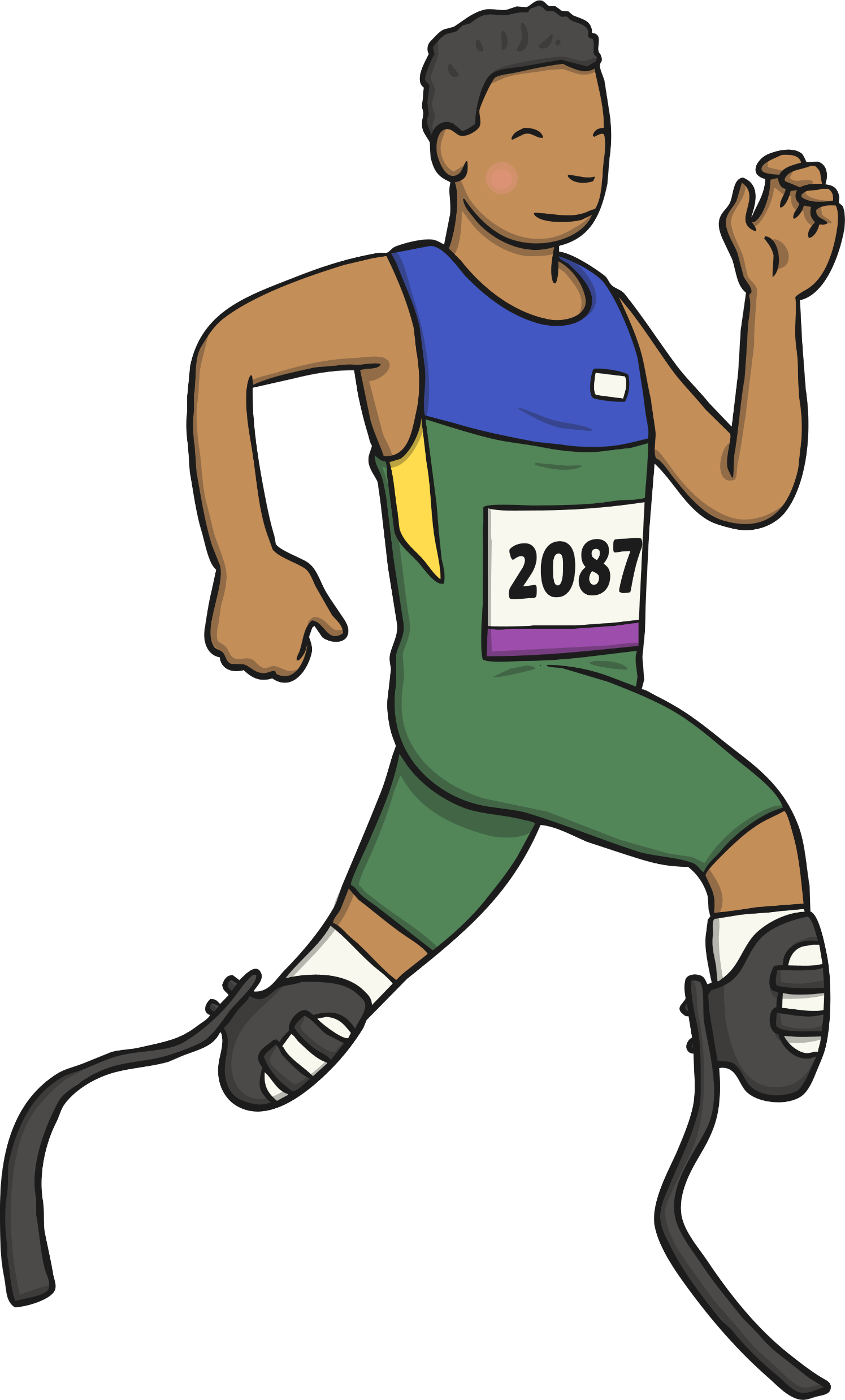 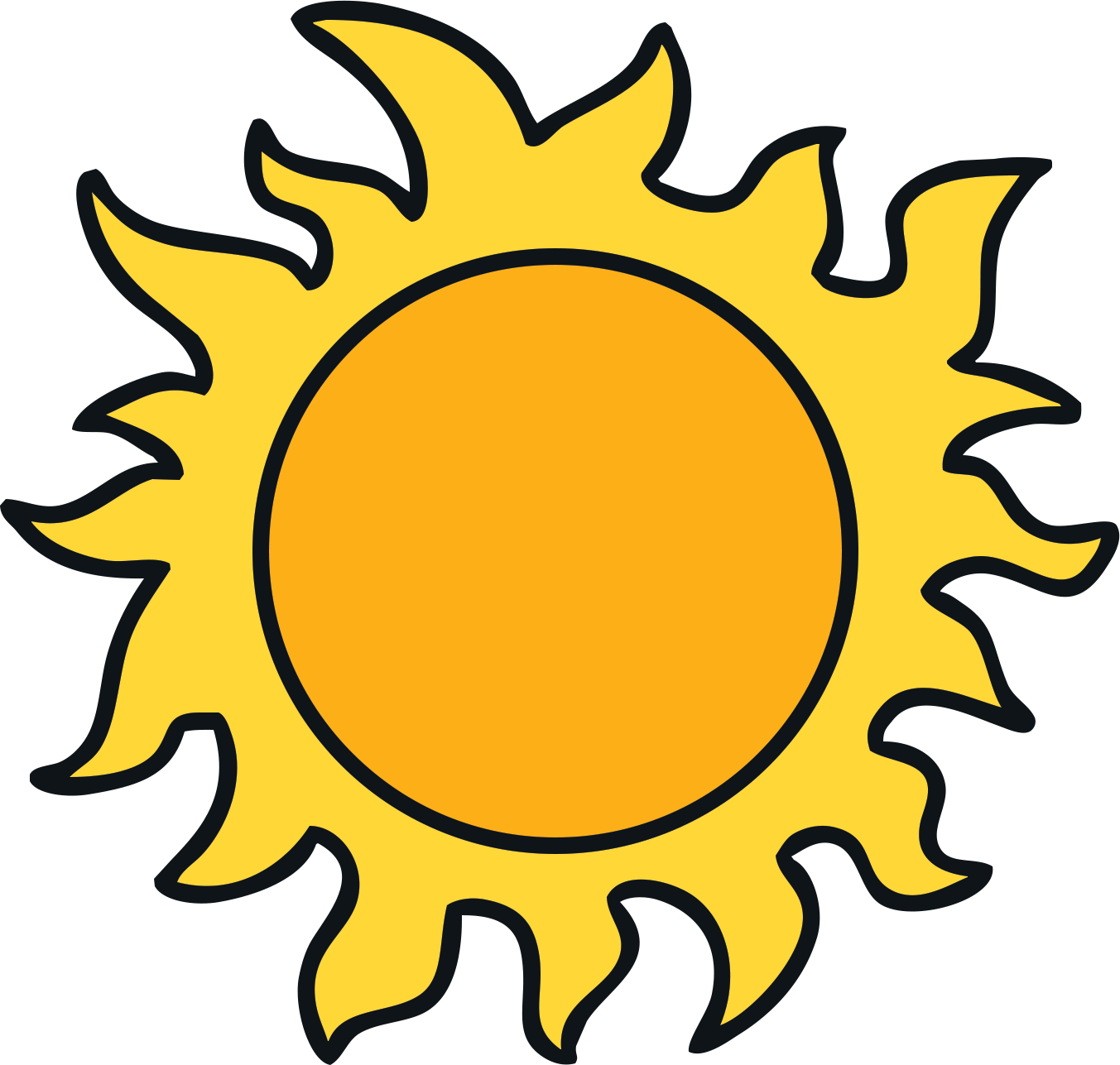 X
sun
cup
run
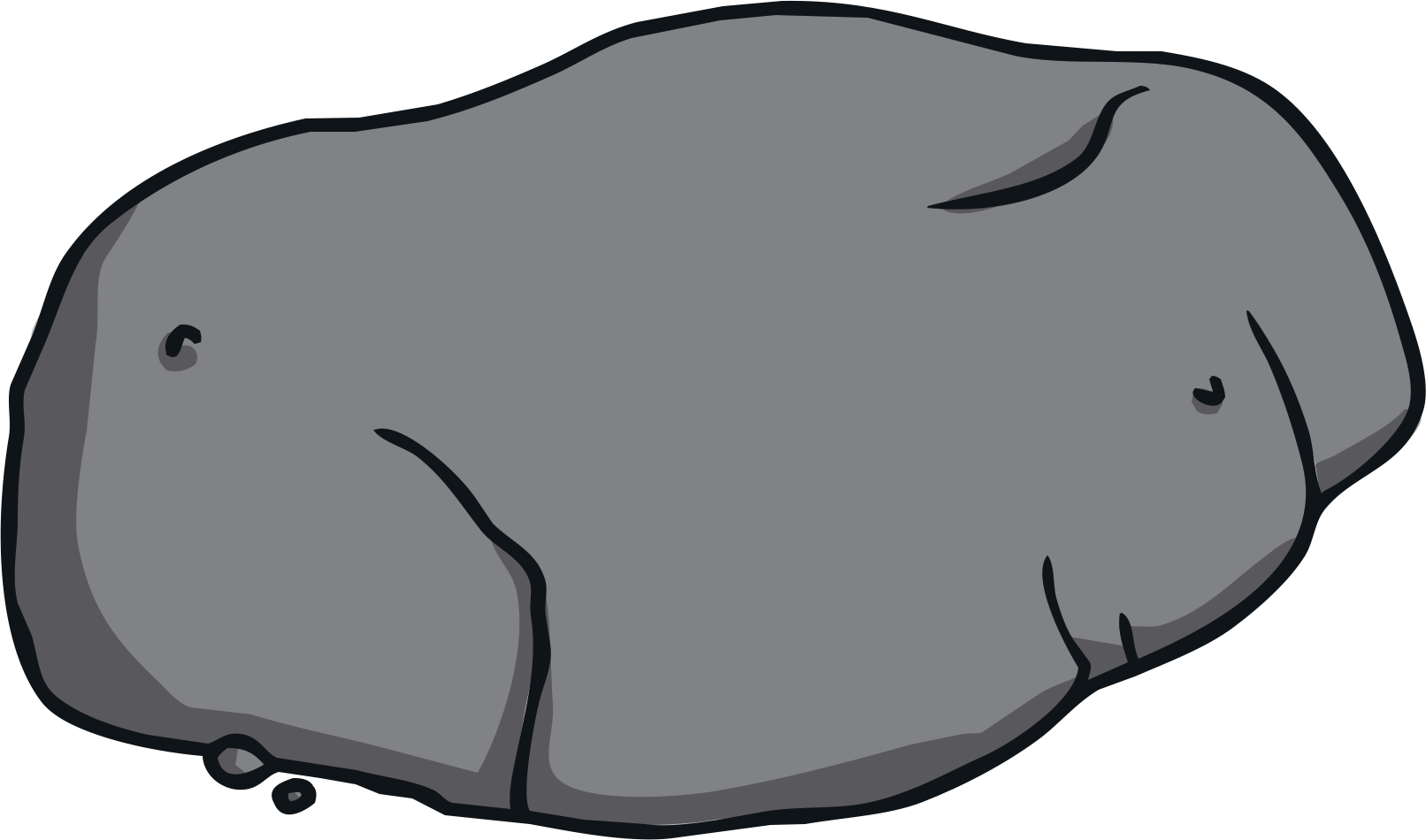 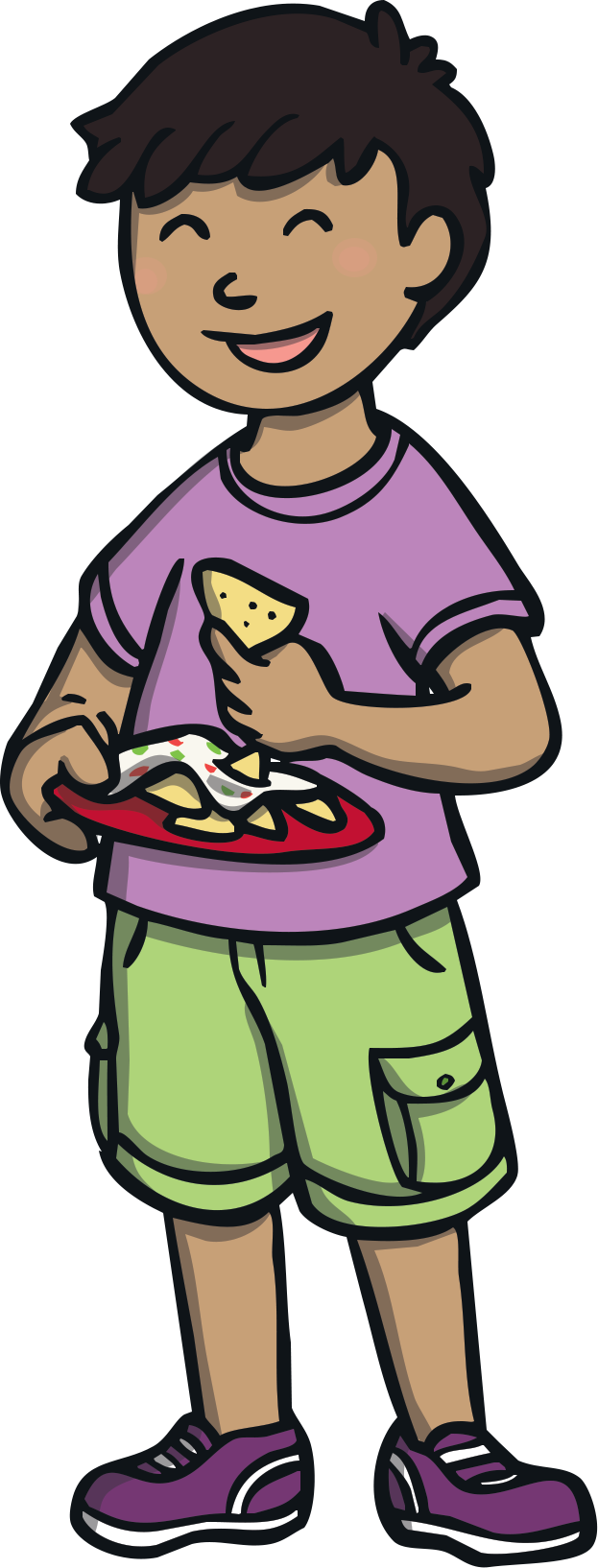 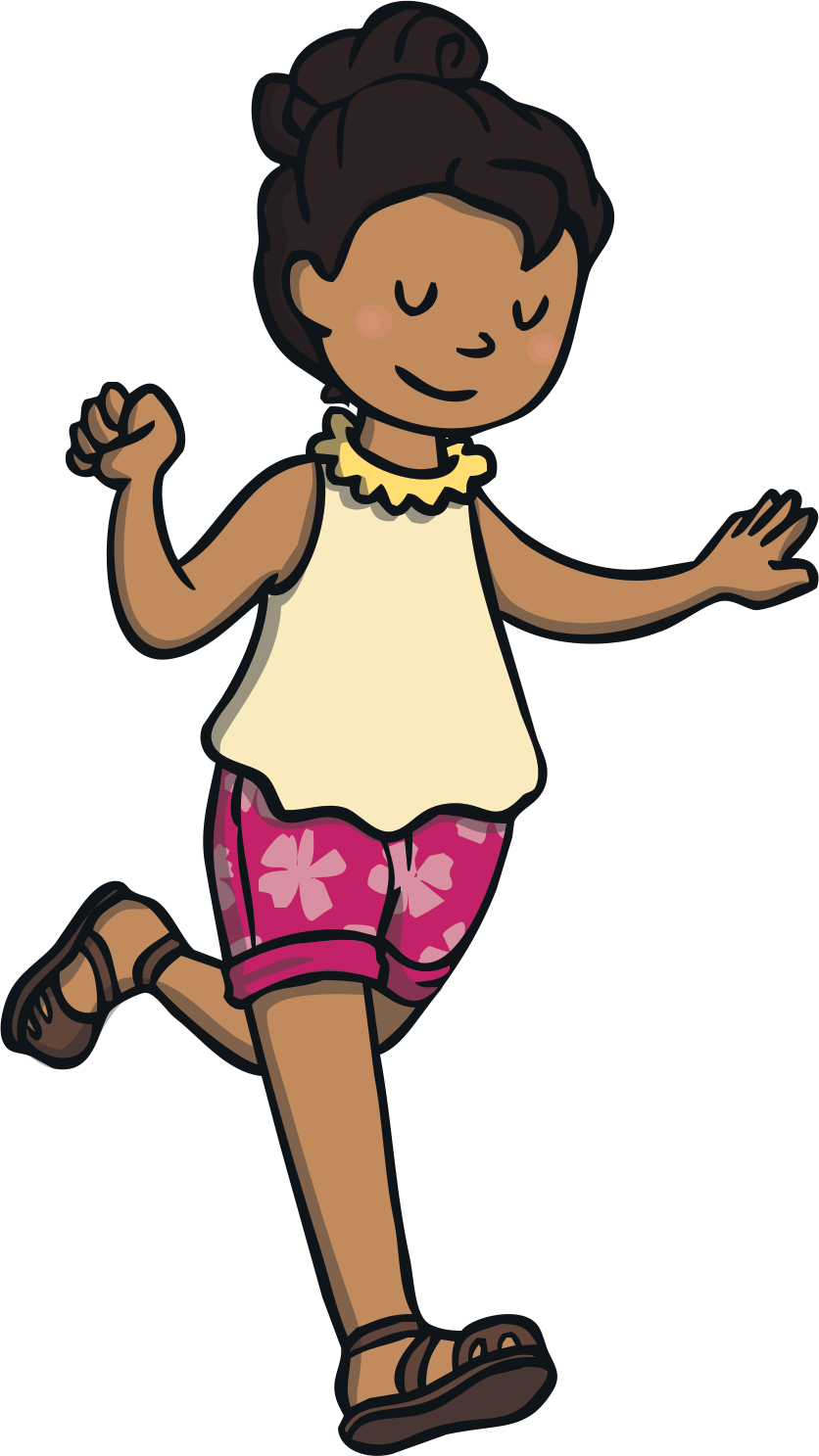 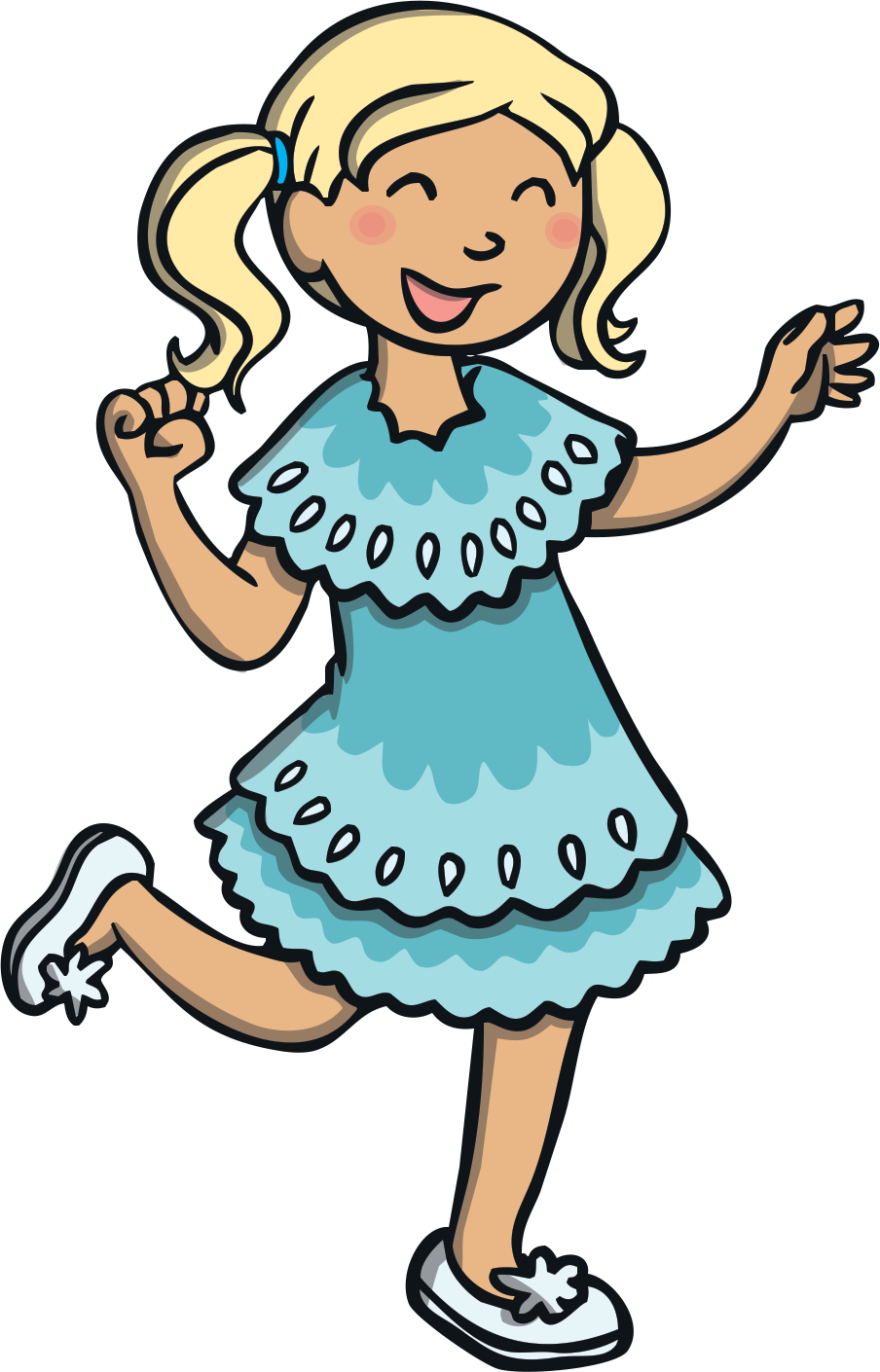 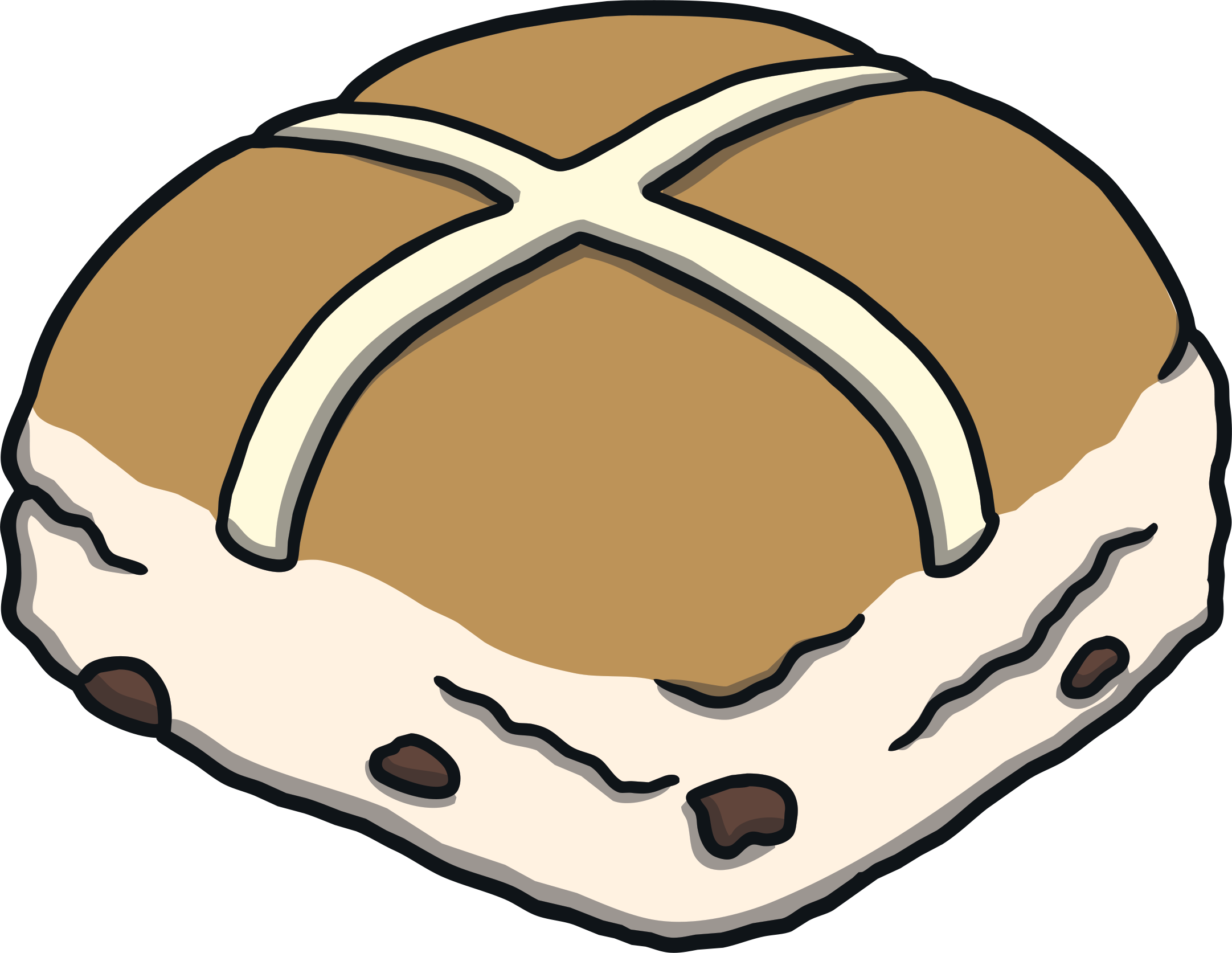 X
rock
bun
log
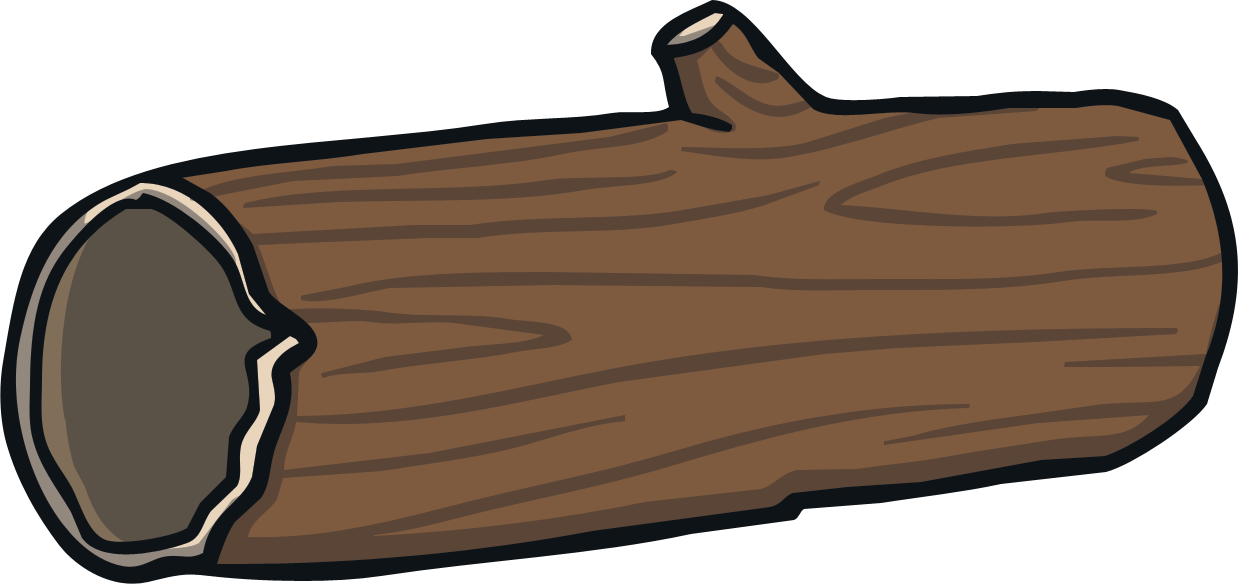 X
fun
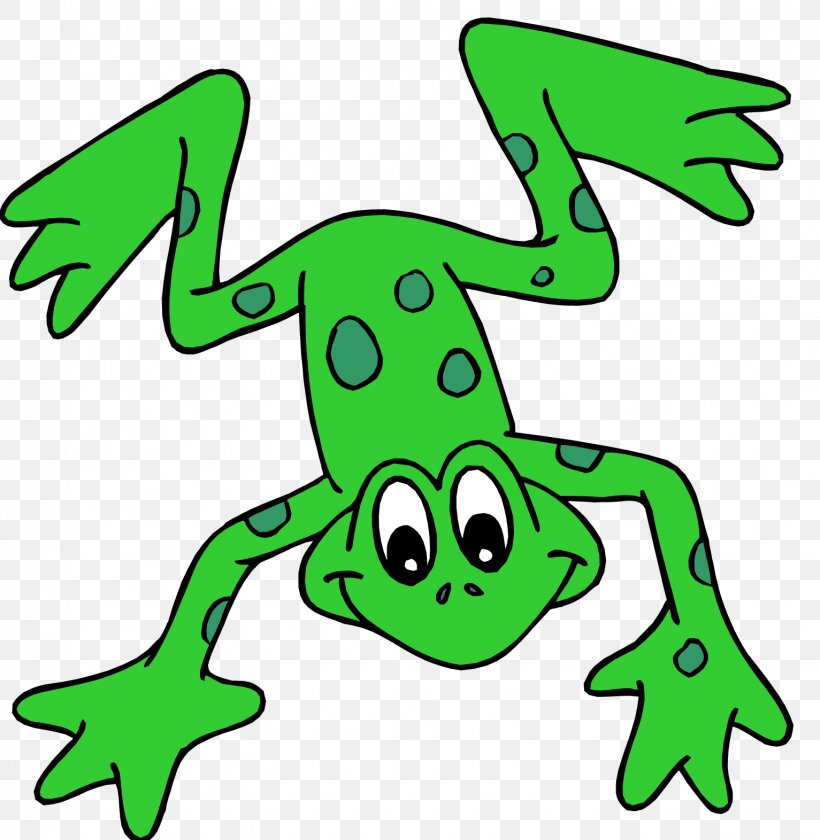 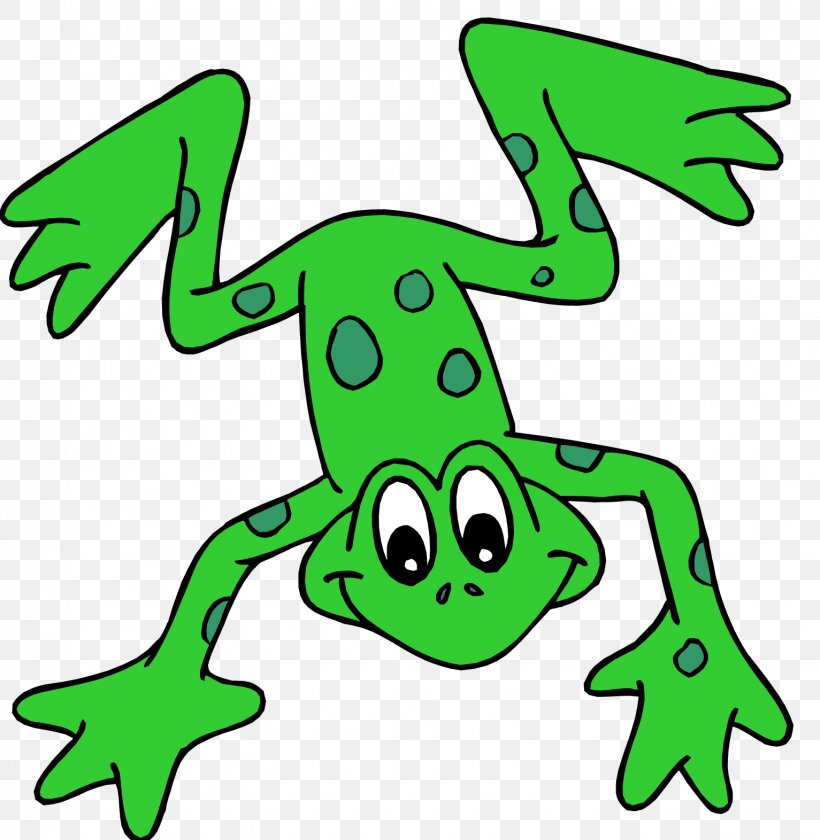 Phonics- Ditty
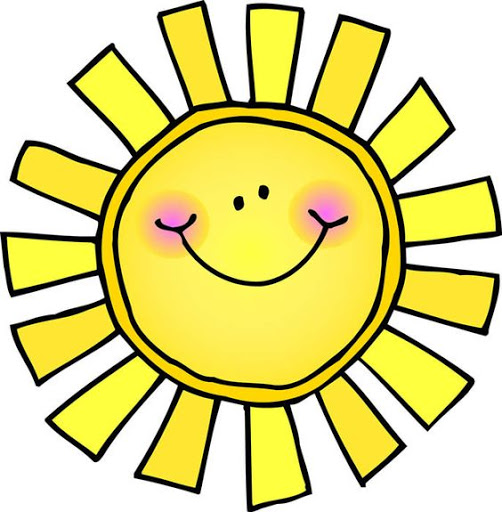 Hold a sentence:
The big hot sun.
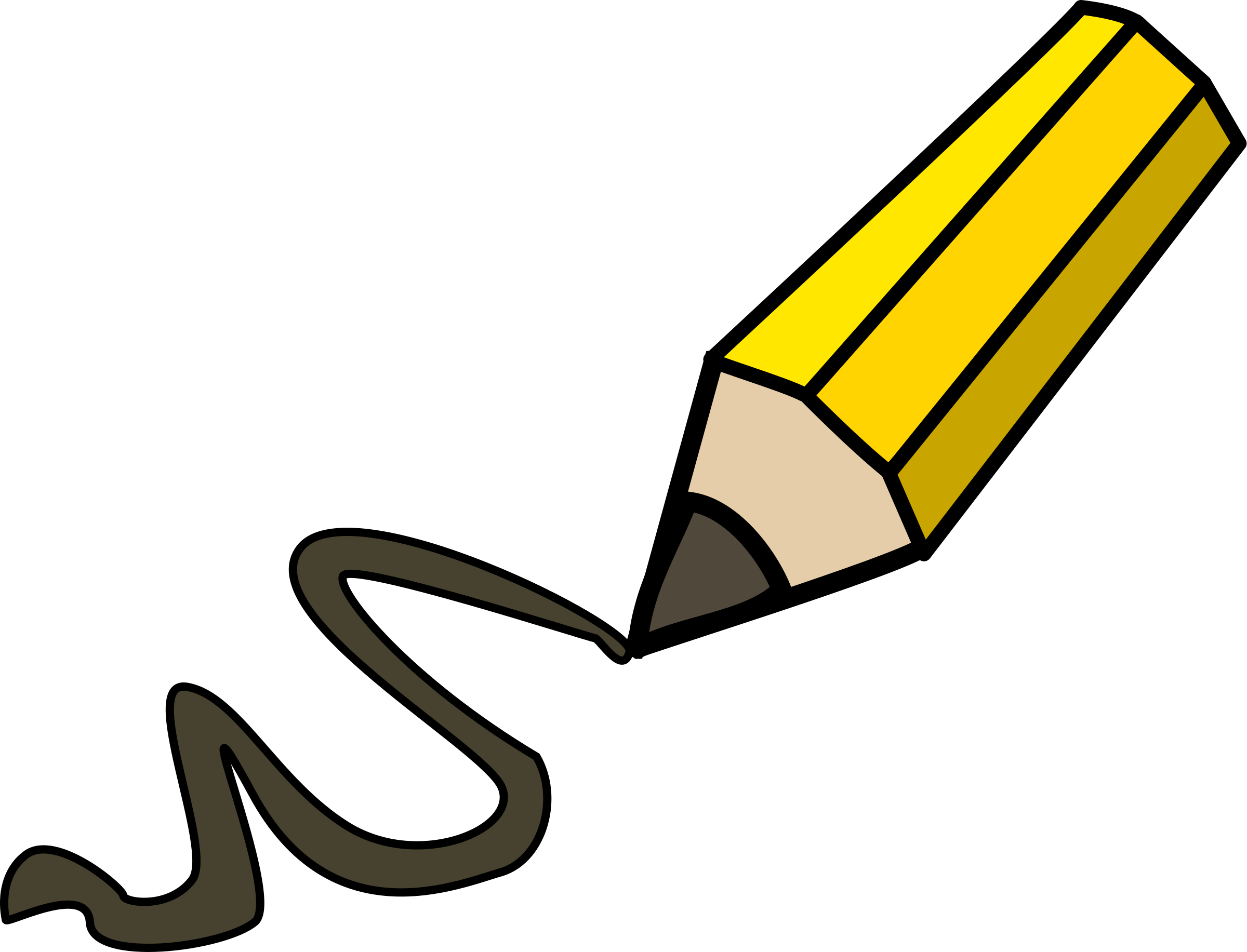 Literacy
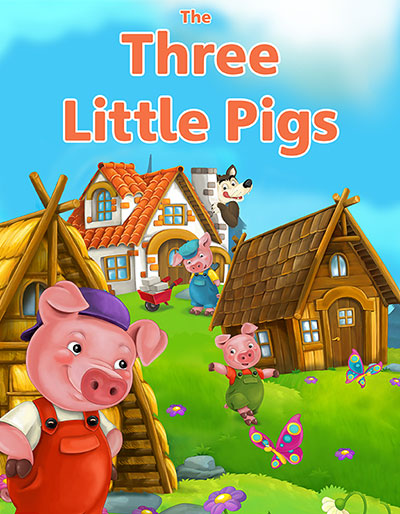 Session 4
Literacy session 4
Yesterday you wrote sentences to describe a house you designed for the three little pigs.
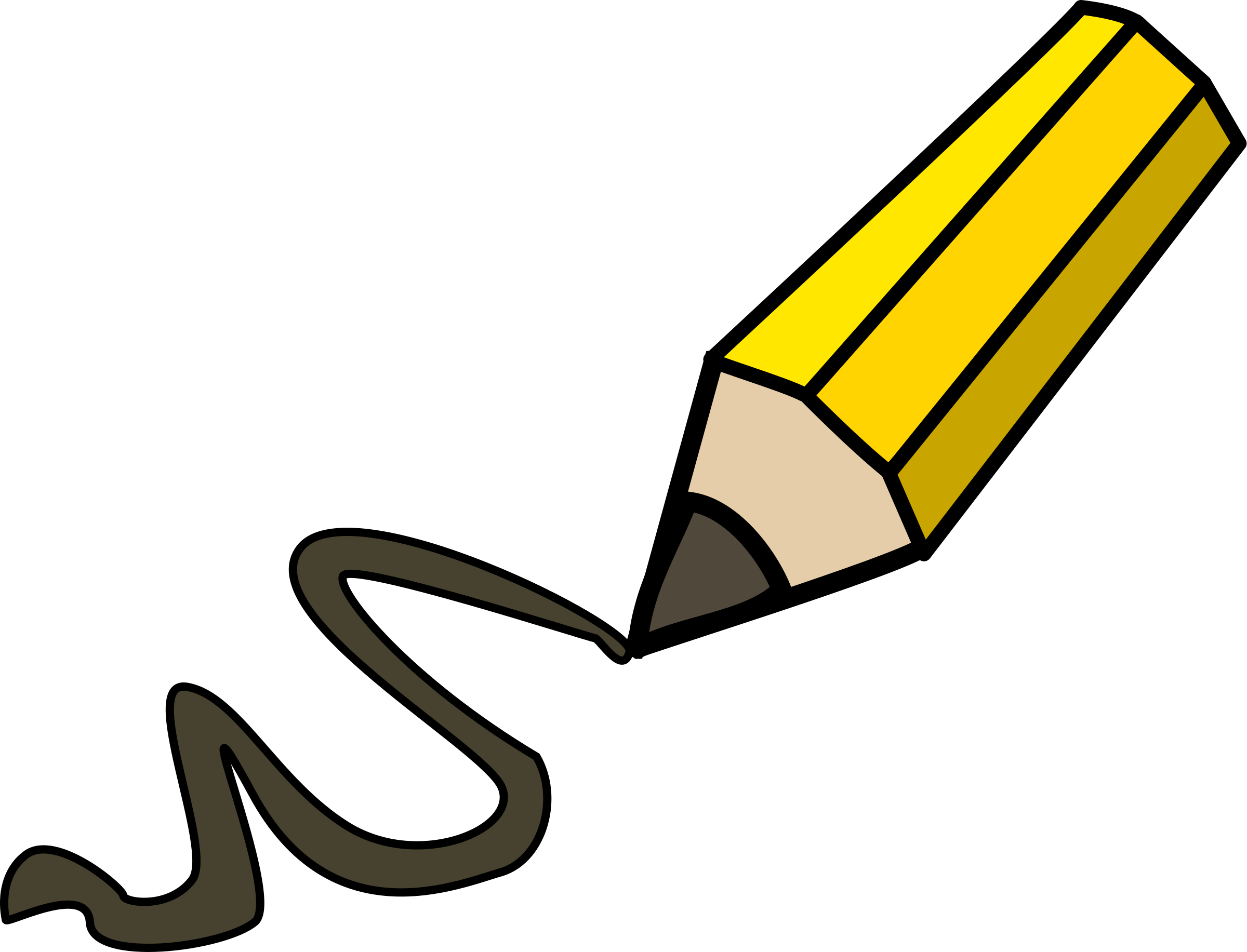 You practised writing in full sentences!
Not only is it important to write in full sentences, it is also important to speak in a full sentence.
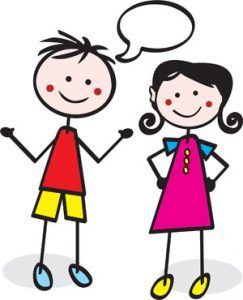 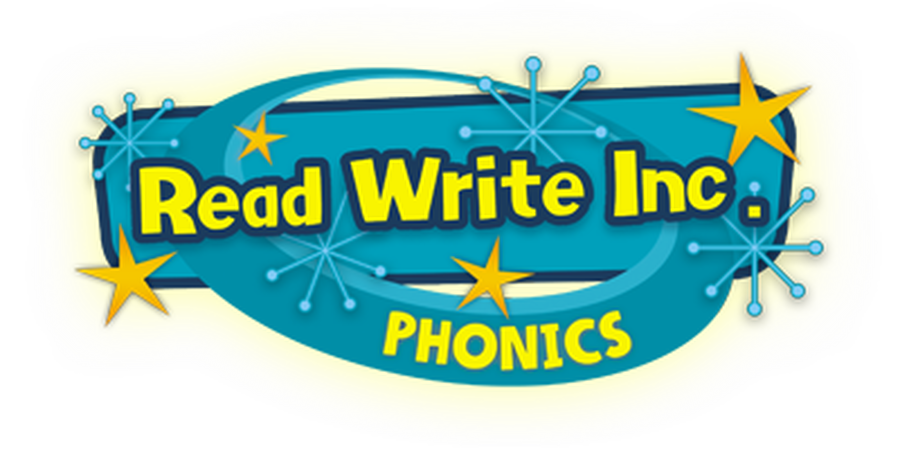 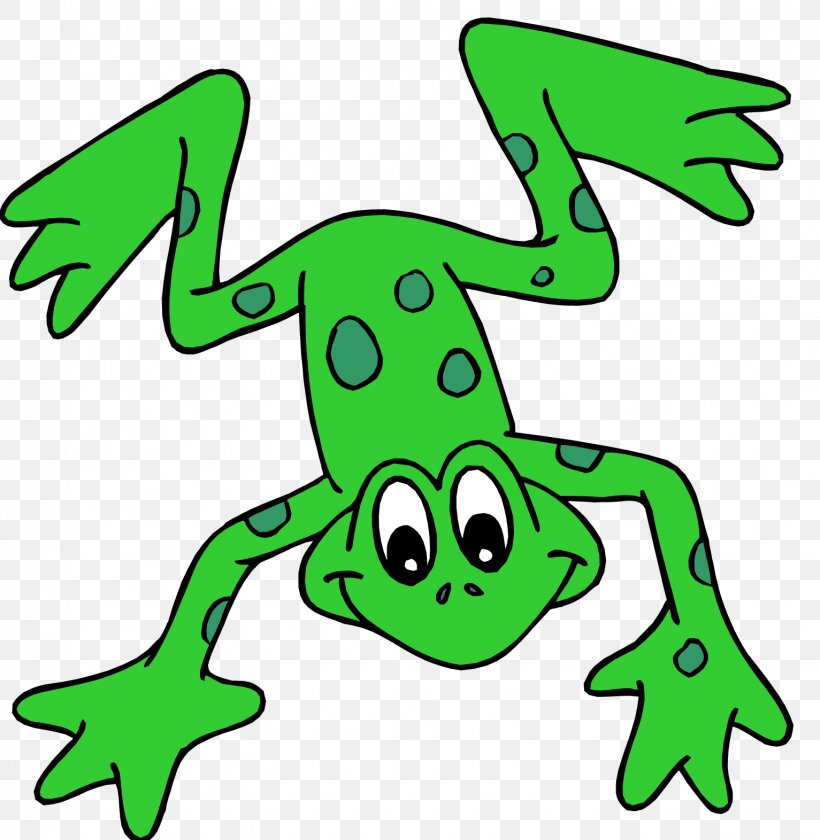 Today you are going to be building a house for the Three Little Pigs, using everyday objects!
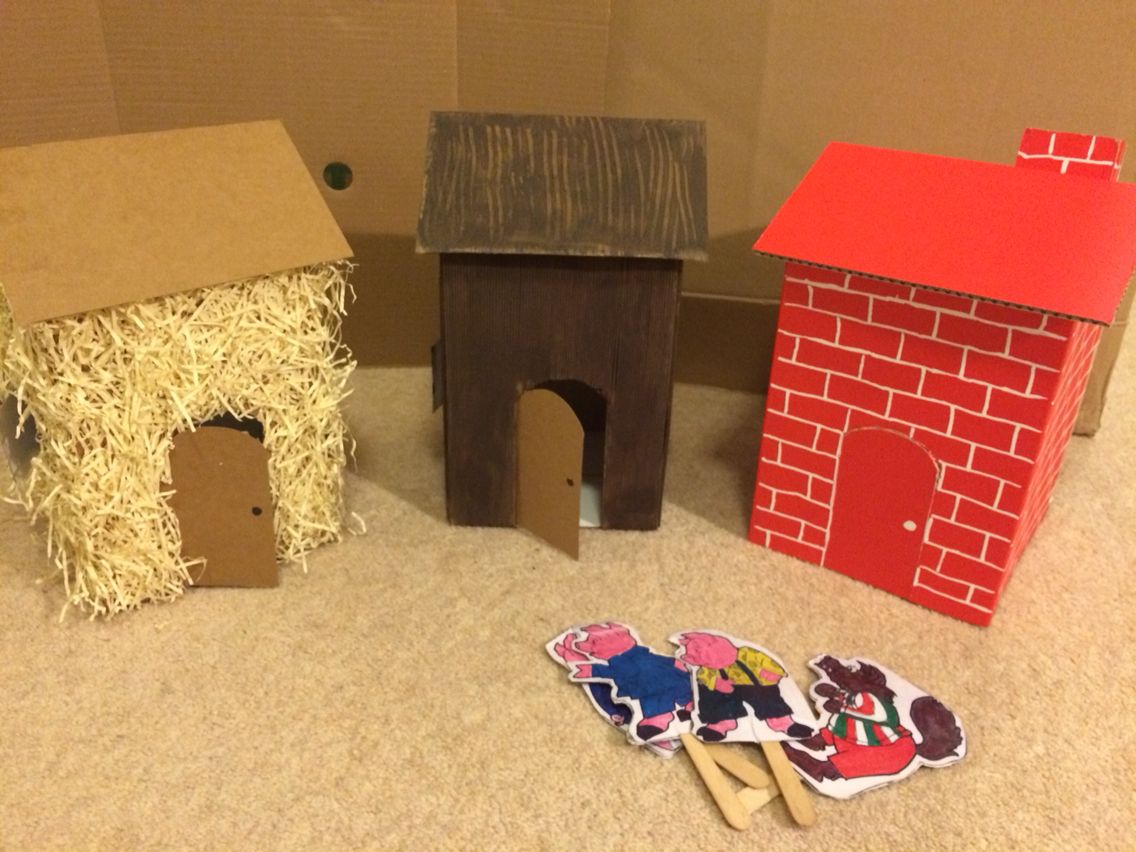 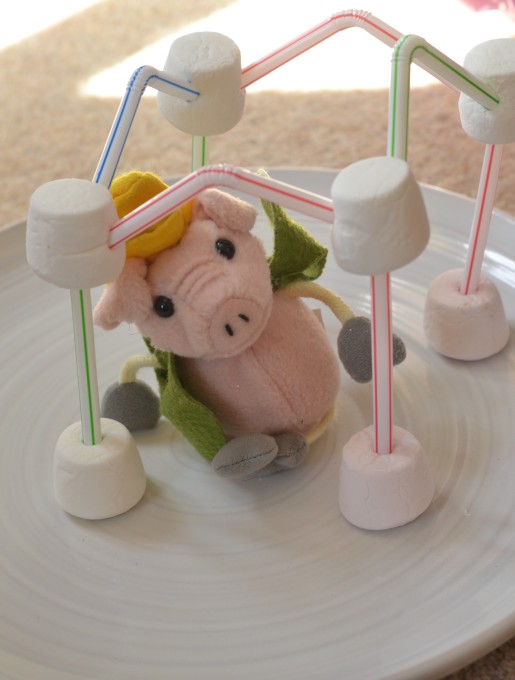 You can use paper
straws
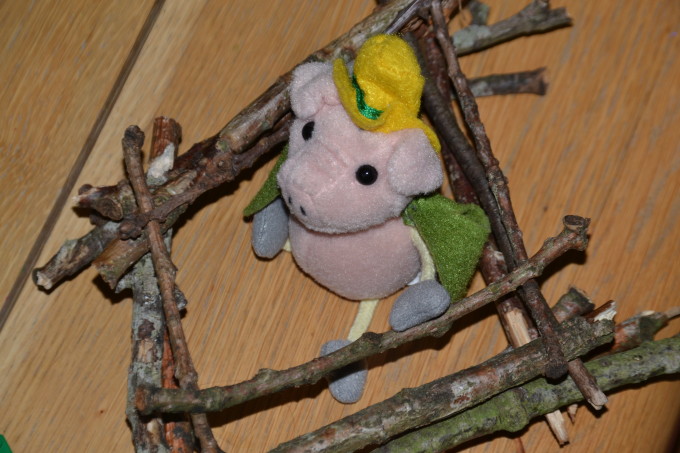 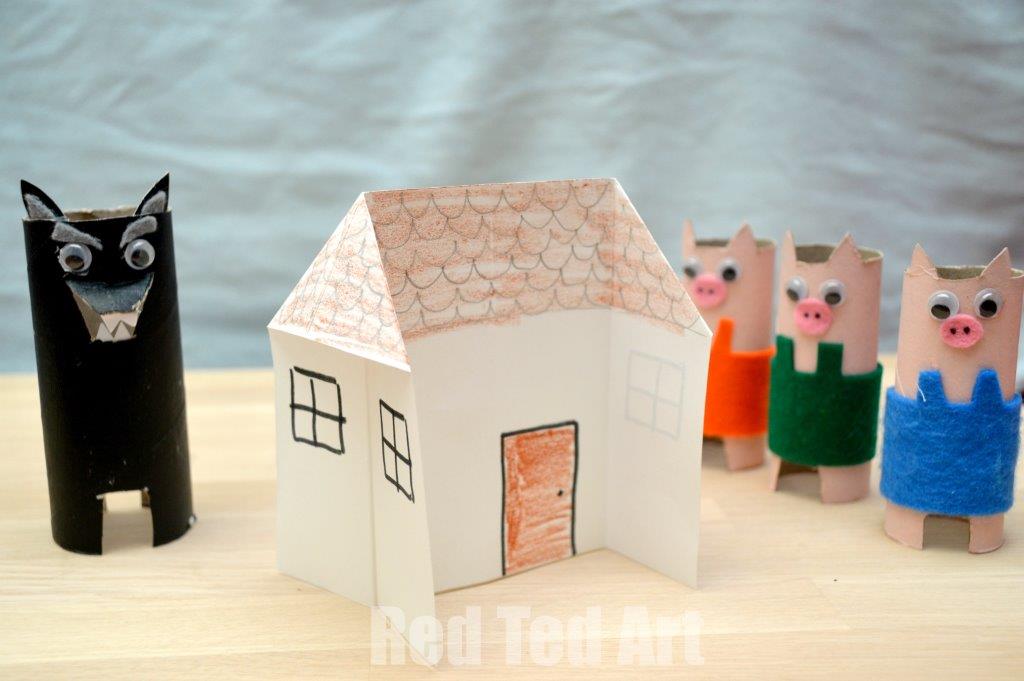 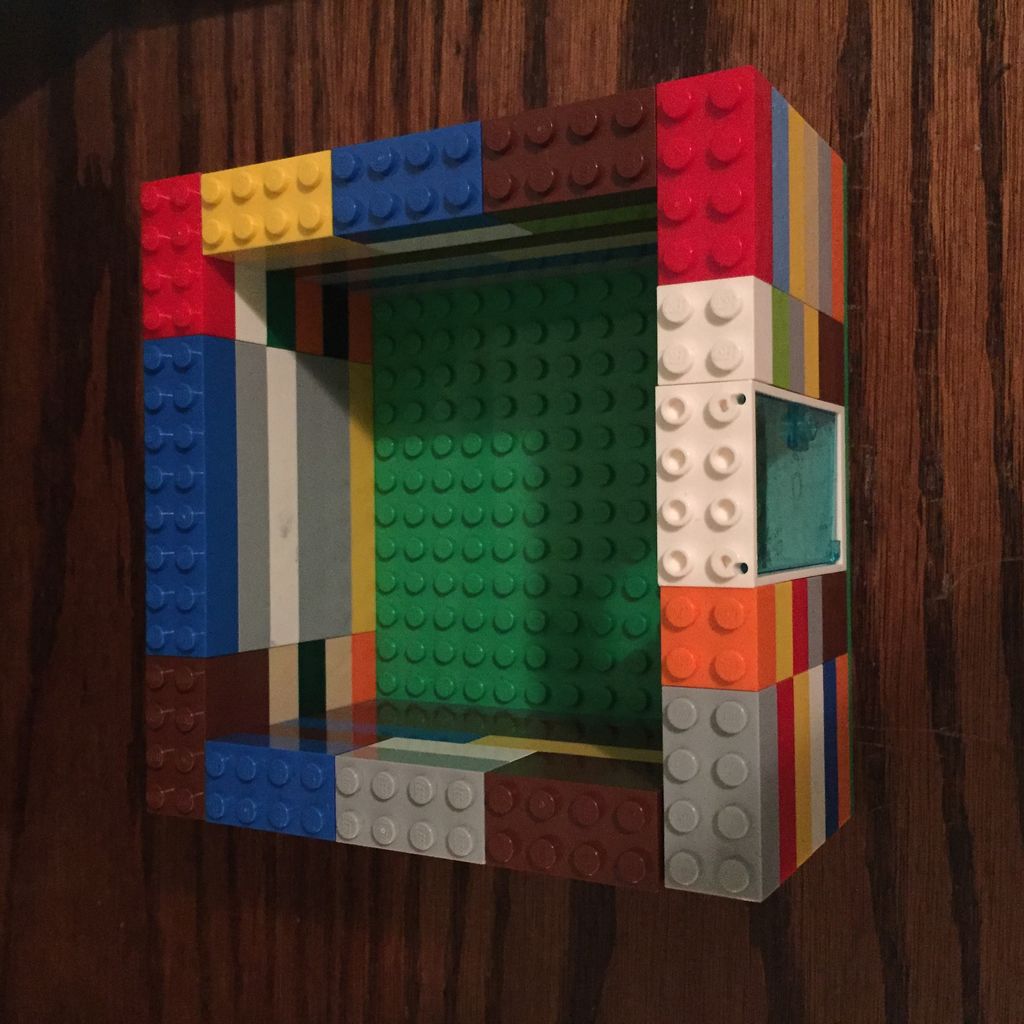 Or even lego!
sticks
Remember to describe your house and how you’ve made it using full sentences!
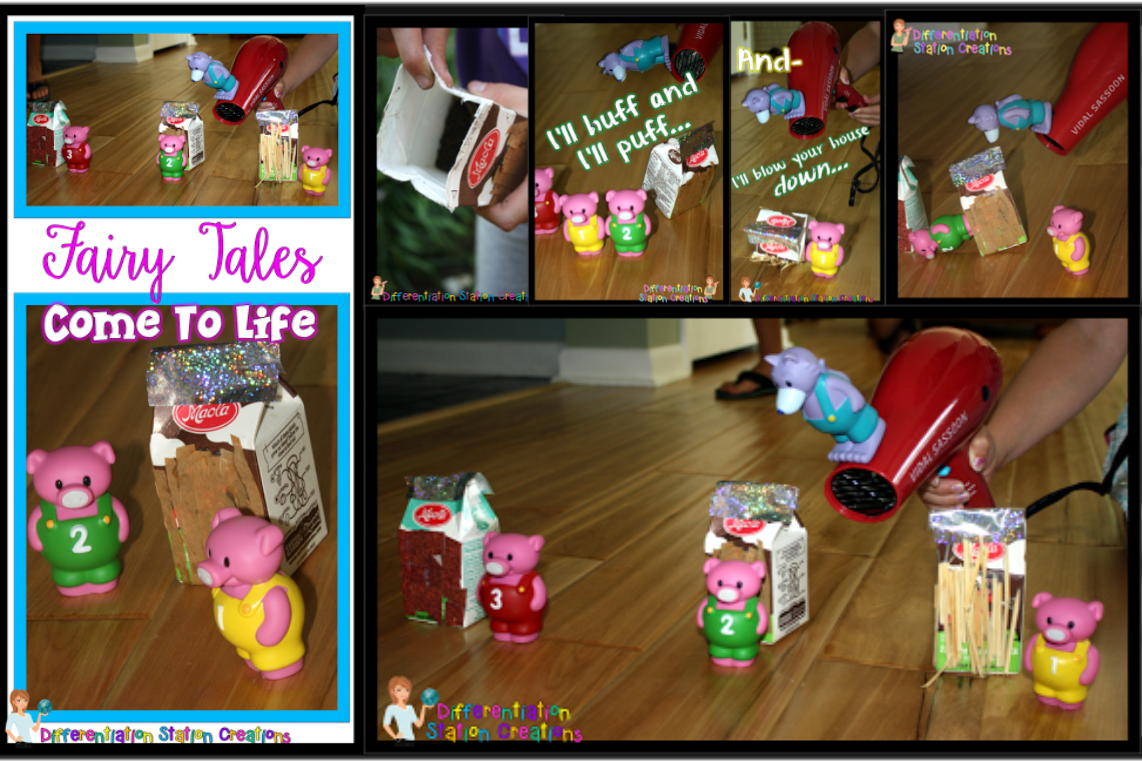 Then have a go at 
retelling the story or
creating your own version 
with new characters!
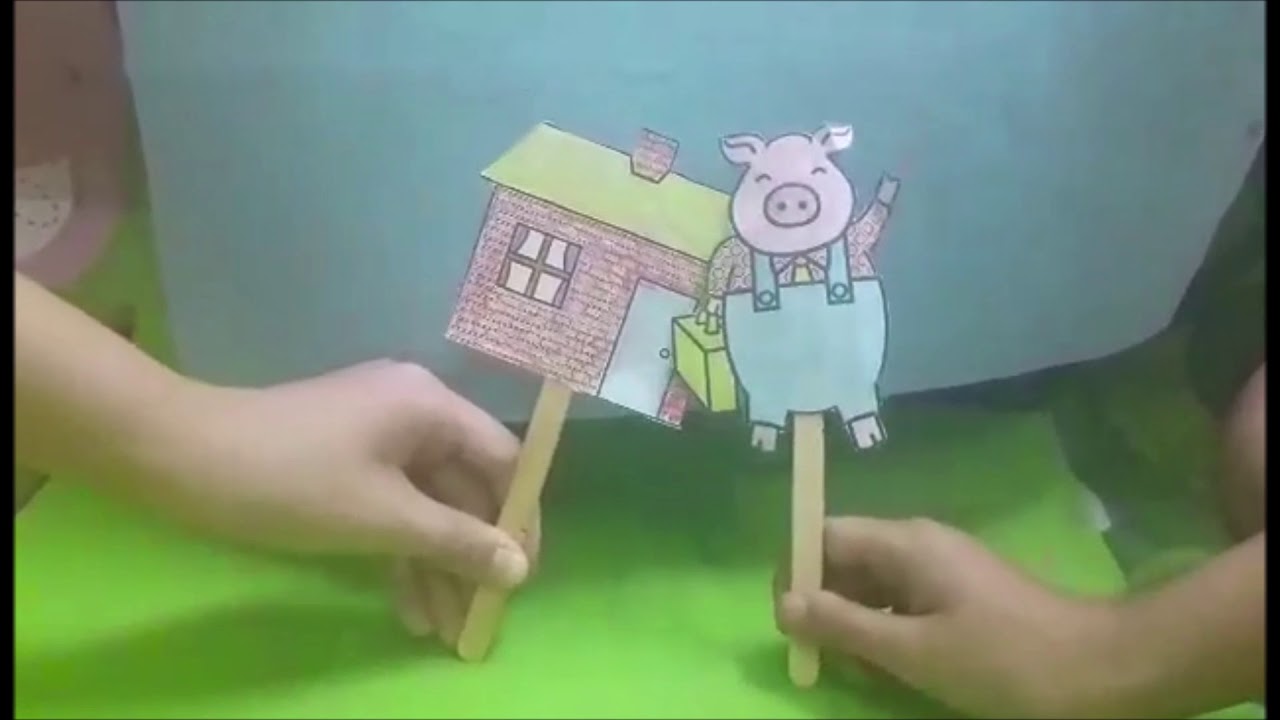